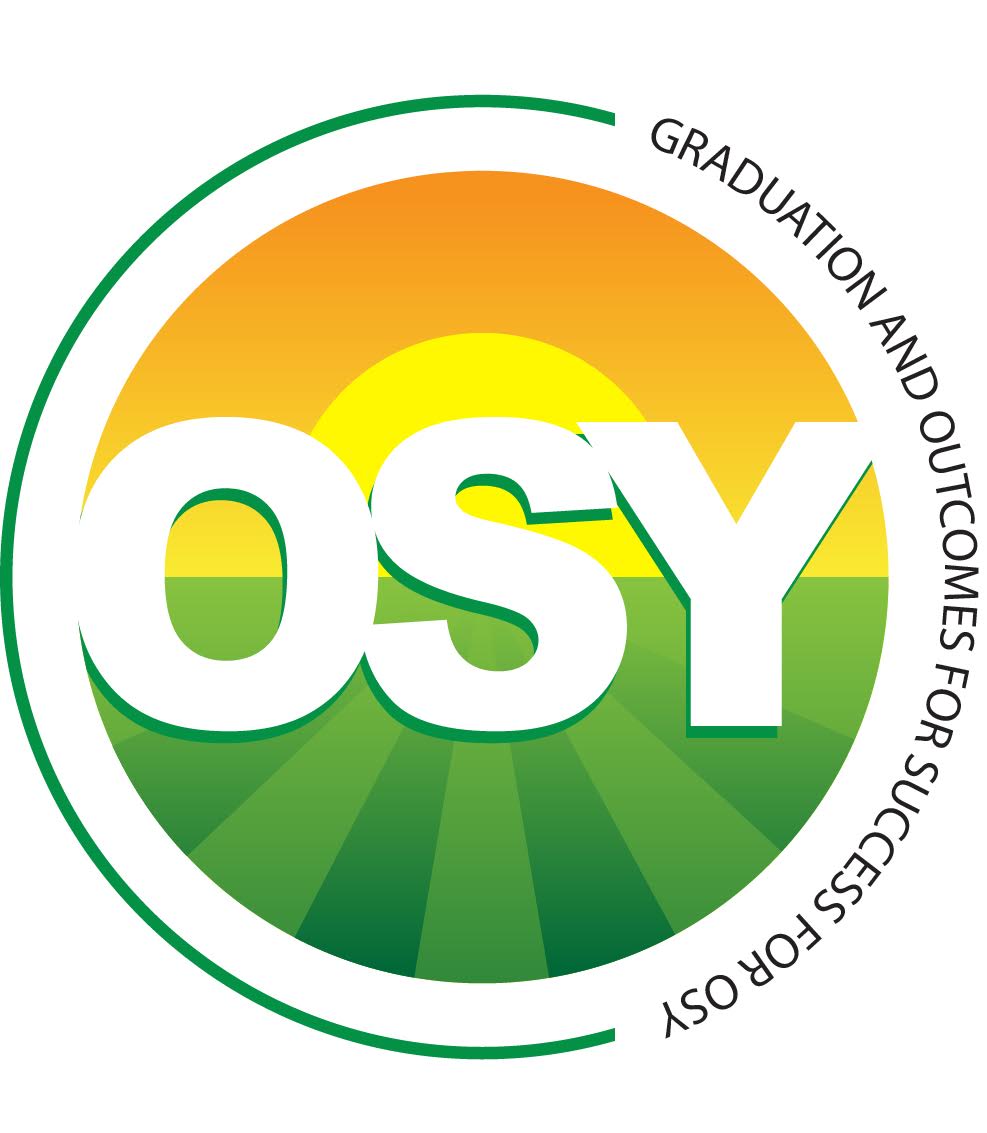 Technical Support Team Meeting
November 27-28, 2018
Atlanta, GA
www.osymigrant.org
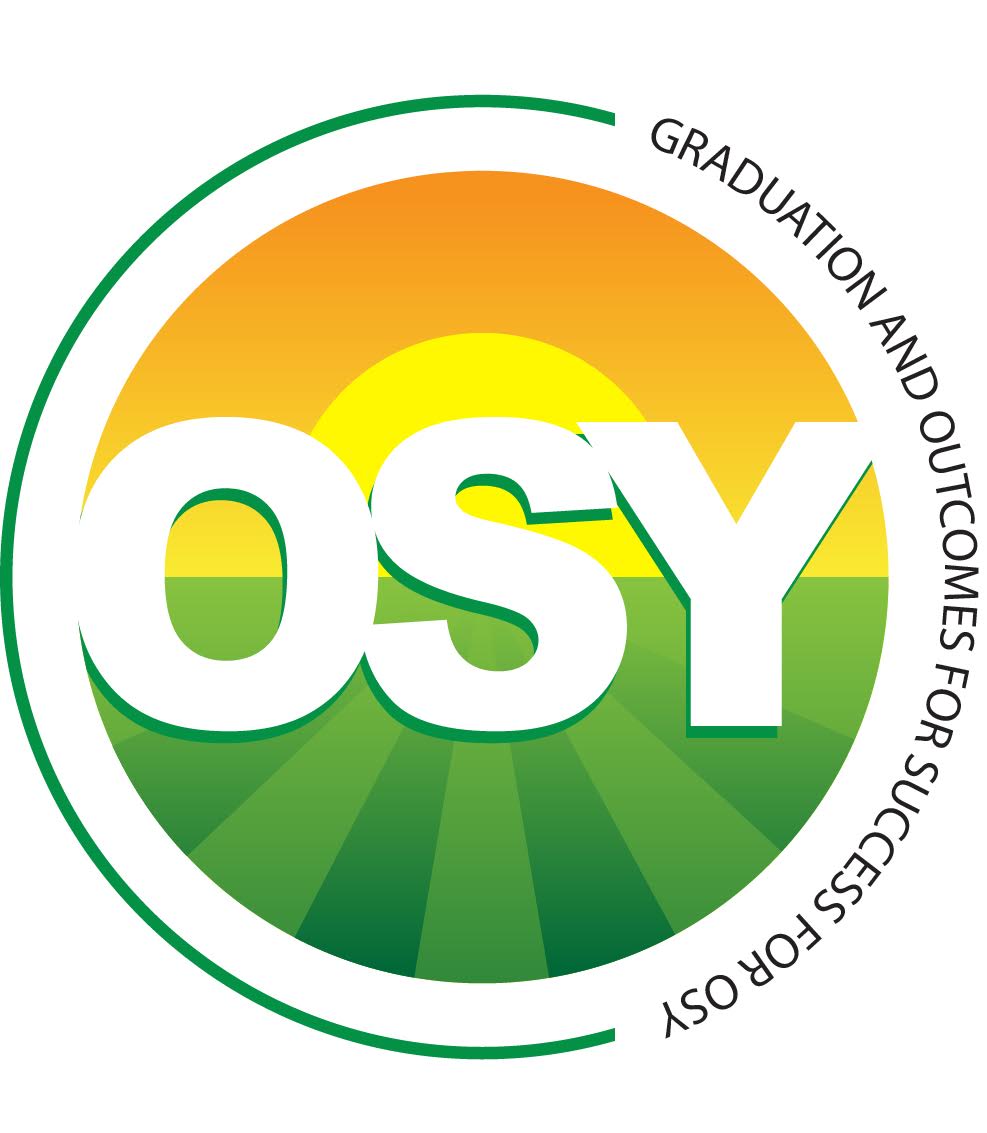 Welcome and Introductions
Welcome and Introductions 
Special Guests:
Marty Jacobson
Lora Thomas
www.osymigrant.org
Member States
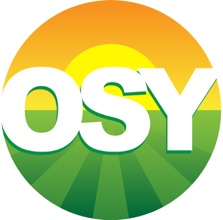 Nebraska
New Hampshire
New Jersey
New York
North Carolina
Pennsylvania
South Carolina
Tennessee
Vermont
Alabama
Florida
Georgia
Illinois
Iowa
Kansas
Kentucky
Massachusetts
Mississippi
www.osymigrant.org
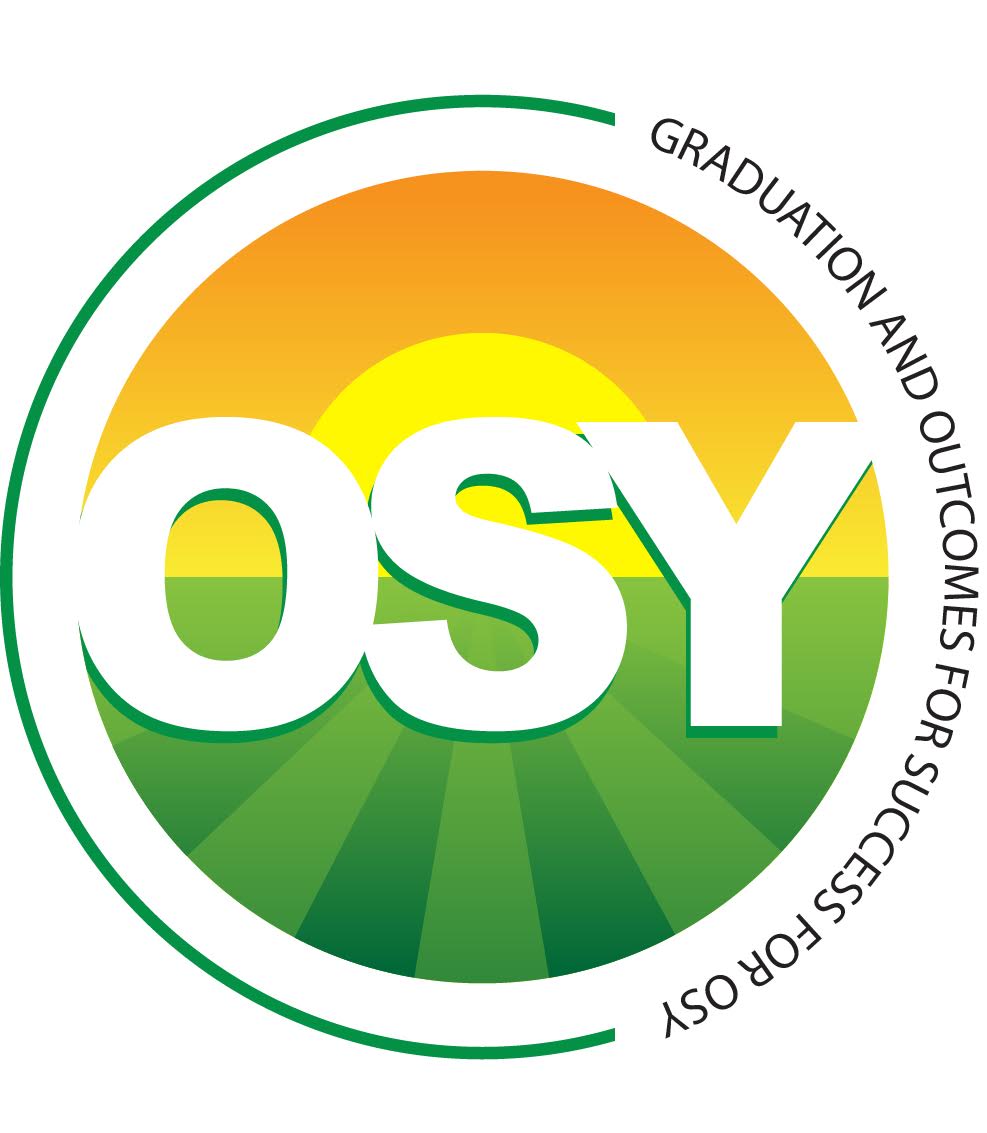 Agenda – Day 1
Welcome and introductions
GA MEP welcome and overview
Debrief and discussion of GOSOSY/CIG Dissemination Event 
Dissemination Event evaluations and next steps
Navigating the Materials and Resources on the GOSOSY Website – Emily Williams
Results from Year 3—Marty Jacobson
APR submission procedures—Marty Jacobson
Fidelity Implementation Index —Marty Jacobson
Overview and discussion of GOSOSY Work Plan—Marty Jacobson
Data collection for Year 4—Marty Jacobson
Expectations for GOSOSY Year 4—Tracie Kalic
Review of SST brainstorming session for direction of TST work groups
Reorganization of work groups—Tracie Kalic

LUNCH ON YOUR OWN

Work group assignments
Work group meetings
Partner States
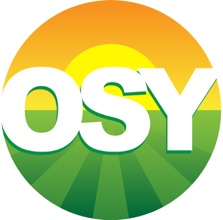 Alaska
Arkansas
California
Colorado
Idaho
Maryland
Minnesota
Missouri
Montana
Oregon
Washington
Wisconsin
www.osymigrant.org
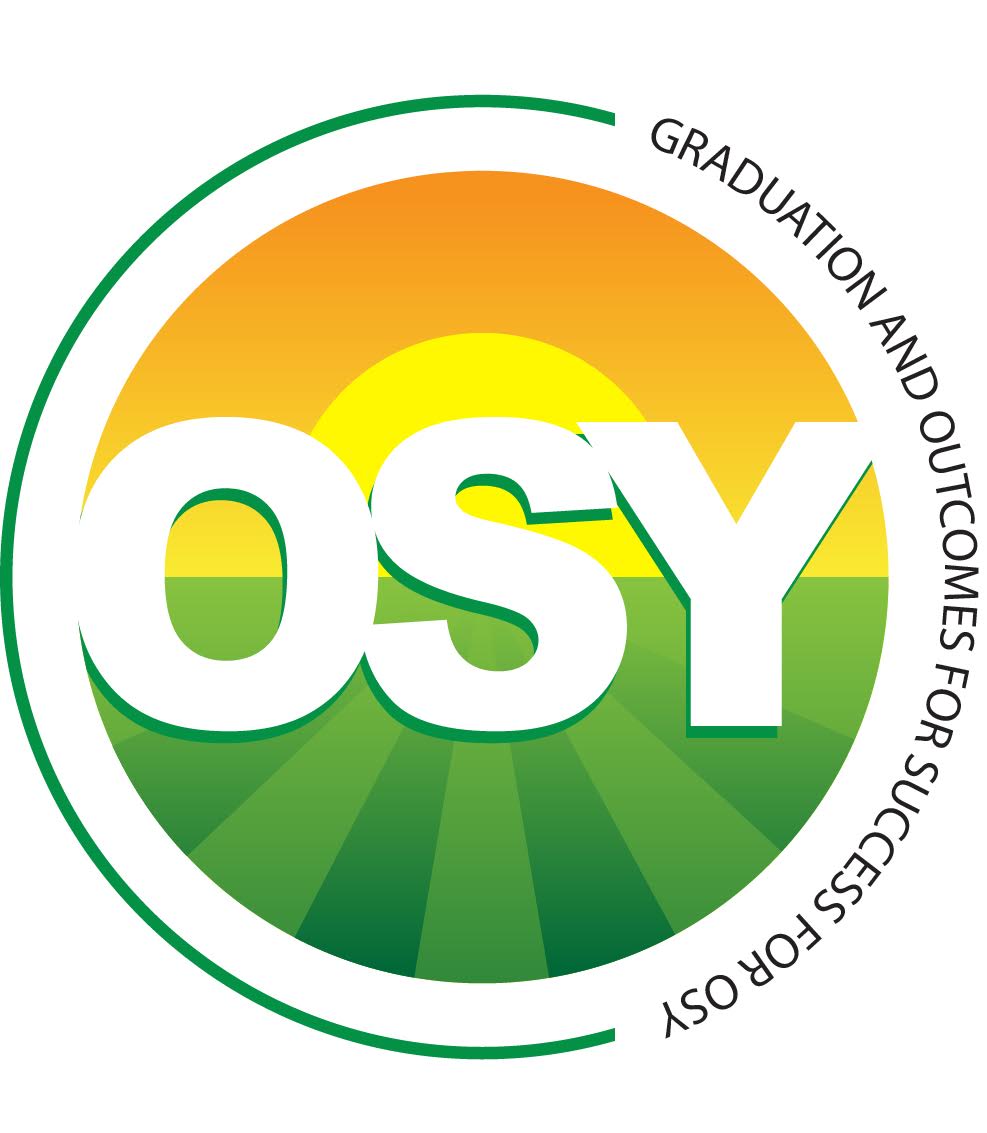 Welcome to Georgia and the GA MEP
www.osymigrant.org
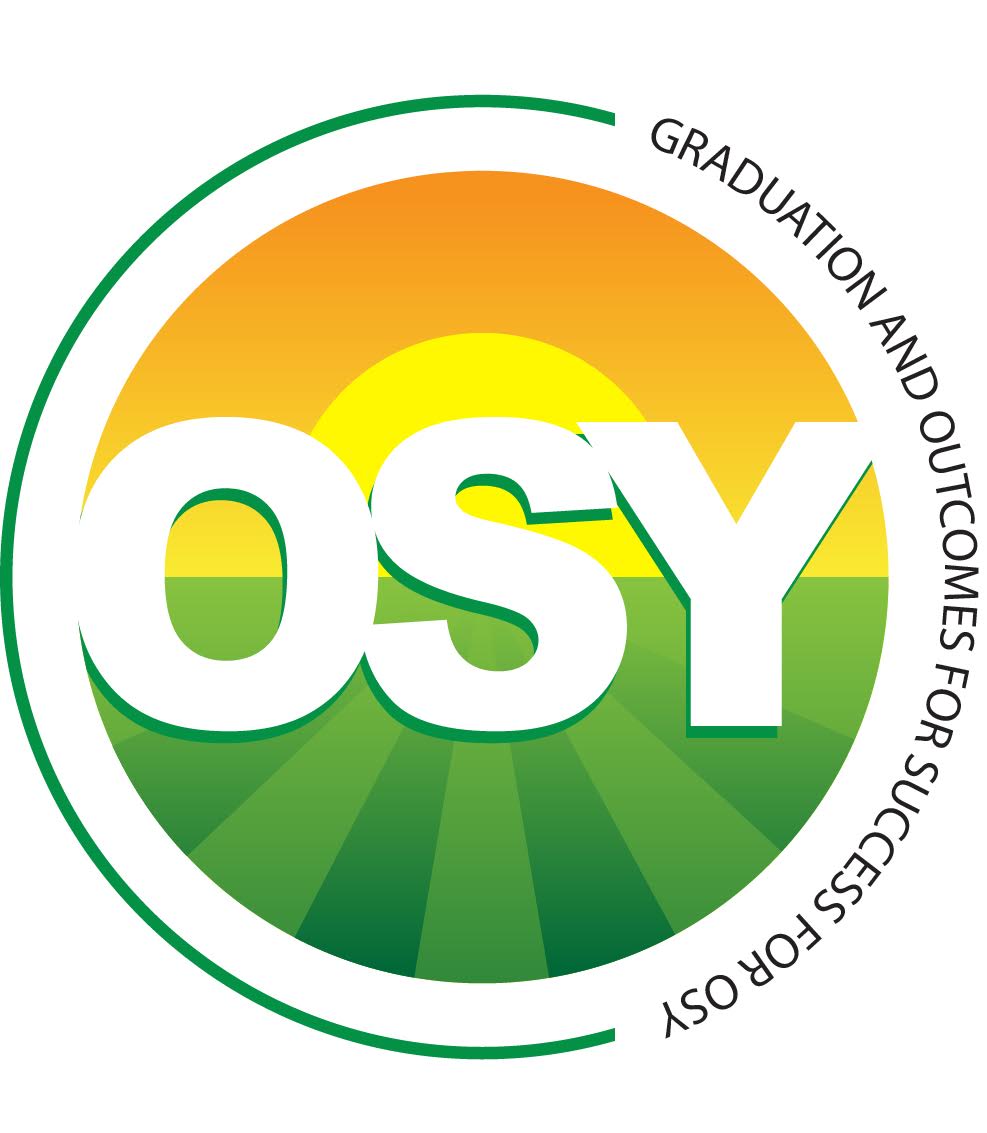 Expectations of Our Time Together
Review APR data and objectives for Year 4
Evaluate Dissemination Event
Discover hidden gems on our website
Learn about HEP/MEP collaboration
The Diploma Project
Discuss GOSOSY Work Plan and work group assignments
www.osymigrant.org
Technical Support Team
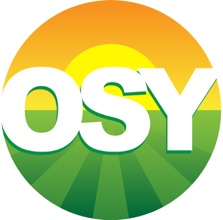 Expectations
Membership
State Director expectations
Requirements
3 meetings per year
Conference calls
Work assignments
Team Lead meeting 
Collaboration and coordination across groups
Work Norms
Be fully committed to the work and will demonstrate this commitment by meeting agreed upon deadlines, participating/attending meetings and calls until outcomes/goals are fully met.
Leave each meeting with tangible products/achievements synthesizing our meeting outcomes.
Use included reflection time to promote spontaneous, creative discussion.
www.osymigrant.org
[Speaker Notes: Purpose- responsibilites
Who to send? 
Mentoring Pilot- World Education  
Tracie will ask MA, TN, VT, GA, and CA
 
Mental Health-- KS
 
Goal Setting – TOT Work Group – Sonja Williams (lead)—Ernesto?
PD- Develop training to certified and non-certified staff – Jessica Castaneda (Lead)
ID&R – in collaboration with IRRC—Jennifer Almeda (lead)
Develop web-accessible lessons- Material Development—Bob Lynch and Brenda Pessin-- leads
With support and guidance from World Ed – Andy Nash
OSY Learning Plan—Emily Hoffman
With Steve Quonn]
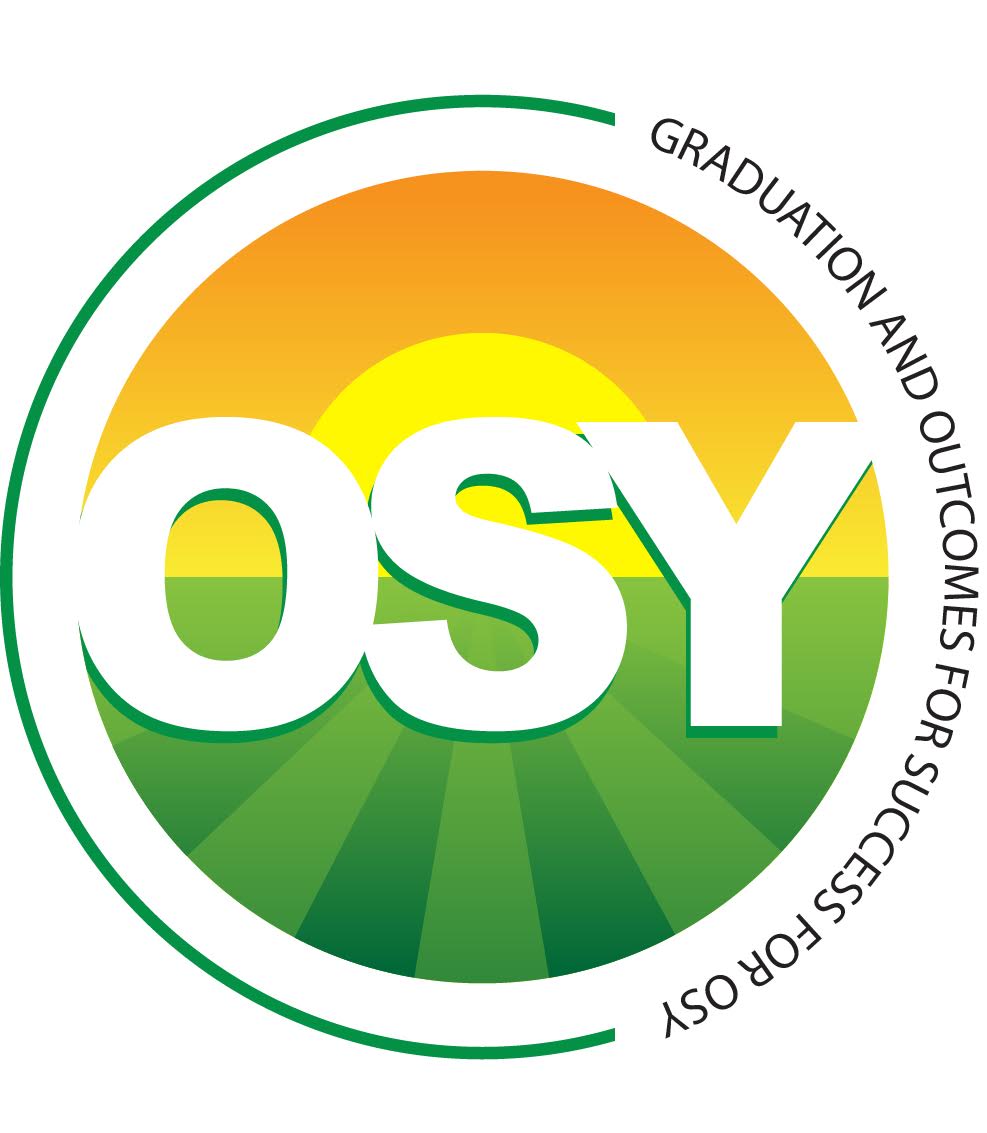 Dissemination Event Debrief
Did the registration process (marketing, RegOnline platform, timeline) work well?
Was the format an effective way to provide professional development to support the delivery of services to migrant students? 
On the whole, were presenters knowledgeable about their subjects and able to impart that knowledge effectively? 
Was there adequate time for discussion?
Are the materials presented useful for work with OSY?
www.osymigrant.org
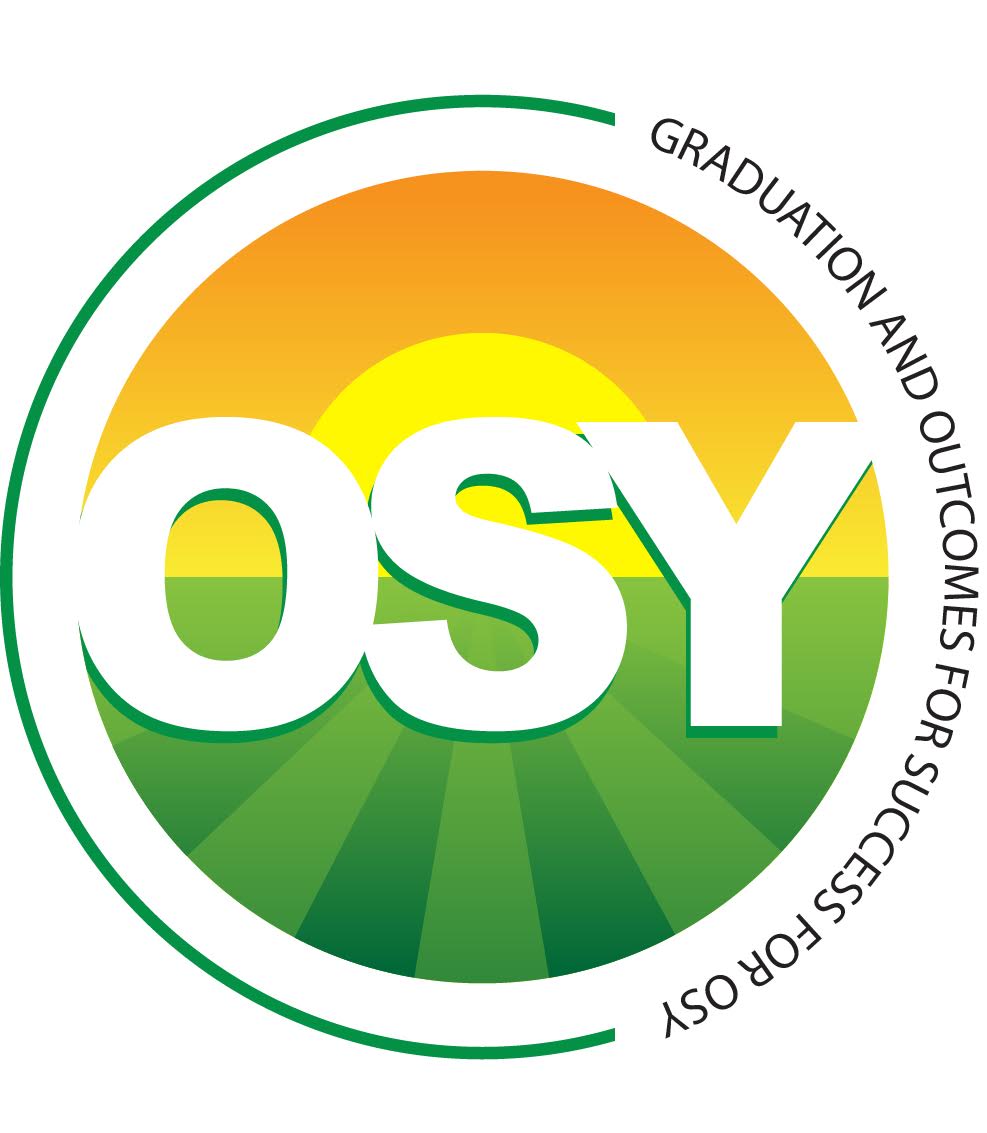 Dissemination Event Debrief
Was the Joint General Session appropriate and worthwhile?
Was the Closing Session appropriate and worthwhile?
Was the OSY Panel well-planned and worthwhile? 
In your opinion, what was the most effective aspect of the event?
What suggestions do you have for improving the event?
Additional comments:
www.osymigrant.org
CIG DE Evaluation Report
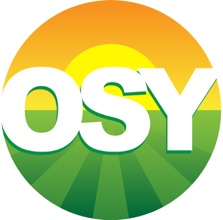 A total of 230 participants attended the 2018 Consortium Incentive Grant (CIG) Dissemination Event.

The event was held September 18-20, 2018 in Clearwater, Florida. 

The last day and a half of the Dissemination Event was facilitated by the GOSOSY Consortium.
www.osymigrant.org
CIG DE Evaluation Report
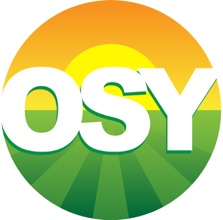 List of participating states and number attending from each. GOSOSY members states are in bold. All 18 were represented at the event.
Alabama (2)
Arizona (4)
California (3)
Colorado (6)
Delaware (1) 
Florida (36)
Georgia (11)
Idaho (2)
Illinois (2)
Iowa (3)
Kansas (16)
Kentucky (44) 
Massachusetts (2)
Maine (5)
Minnesota (2)
Mississippi (2)
Missouri (3)
Nebraska (8)
Nevada (1) 
New Hampshire (2)
New Jersey (1)
New Mexico (2)
New York (6)
North 
Carolina (16)
Ohio (3)
Oklahoma (1) 
Oregon (3)
Pennsylvania (9)
South Carolina (3)
Tennessee (8)
Texas (12)
Vermont (3)
Washington (3)
Washington DC (2)
www.osymigrant.org
Dissemination Event Survey
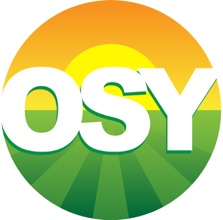 www.osymigrant.org
CIG DE Evaluation Report
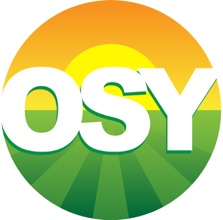 Participants also were asked to rate their knowledge of the content presented during the GOSOSY portion of the Dissemination Event prior to and after participating in the Event. Results show that 84% of the 61 respondents reported increased knowledge of the content presented during the IRRC portion of the Dissemination Event. There was a statistically significant gain (p<.001) of 1.0 points.
www.osymigrant.org
CIG DE Evaluation Report
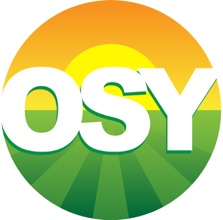 Participants were asked to indicate one new idea, strategy, or resource from the Dissemination Event that they will use as soon as they can. Comments address using mental health resources and lessons, materials and lessons for English learners, goal setting materials, the GOSOSY website, and technology tools for engaging and maintaining contact with OSY.
ACEs information
Agricultural information resources sites
Could we have more session regarding the diversity of the program? Everyone on the OSY panel spoke Spanish.
Cultural competency
Differentiated instruction for OSY
Discovering STEM through Dance and Drama
EL resources
Engaging materials
ESL resources
Finding former migrant students to be mentors
For the networking sessions have a recorder and a facilitator for each table.
Goal setting activities
GOSOSY lessons
GOSOSY website
www.osymigrant.org
CIG DE Evaluation Report
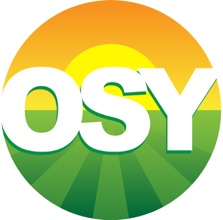 Great presentations
Greatest PD all year
Health program referrals
Human trafficking session was 
informative
I love the ID&R sessions. Great 
conference and well organized.
I will use the video tool to help train staff.
I wish the OSY panel happened sooner.
Ideas for OSY field trips
I'll use ideas for engaging OSY through technology tools. The conference was excellent and informative.
I'll use the tech tools for frequent contact.
Integrating El Viaje Mas Caro with the Mental Health Lessons
Literacy resources and materials for preschool parents
Look up H2A workers in the state
Mental Health component of GOSOSY
Mental Health Lessons
Mental Health lessons
Mental Health Lessons, cultural competency tools, academic parent teacher teams for PreK
Mental Health Sessions
More recruiter positions
Motivation strategies
www.osymigrant.org
CIG DE Evaluation Report
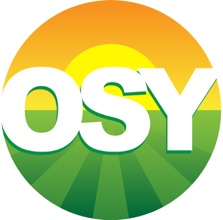 Technology tools
The conference had some of the best workshops with real strategies to implement
The goal setting materials
The panel was excellent. Very inspiring keynote
The presentations on USB will be useful for state training
Tools for organizing data in a spreadsheet
Using Google maps for ID&R
website materials
MSIX training for reviewing consolidated records.
Needs more sessions for urban, refugee, and temporary OSY.
New safety technology for recruiters
Online resources like Duolingo
Preschool assessment and planning
Safety tips
Technology resources for contact and ID&R
www.osymigrant.org
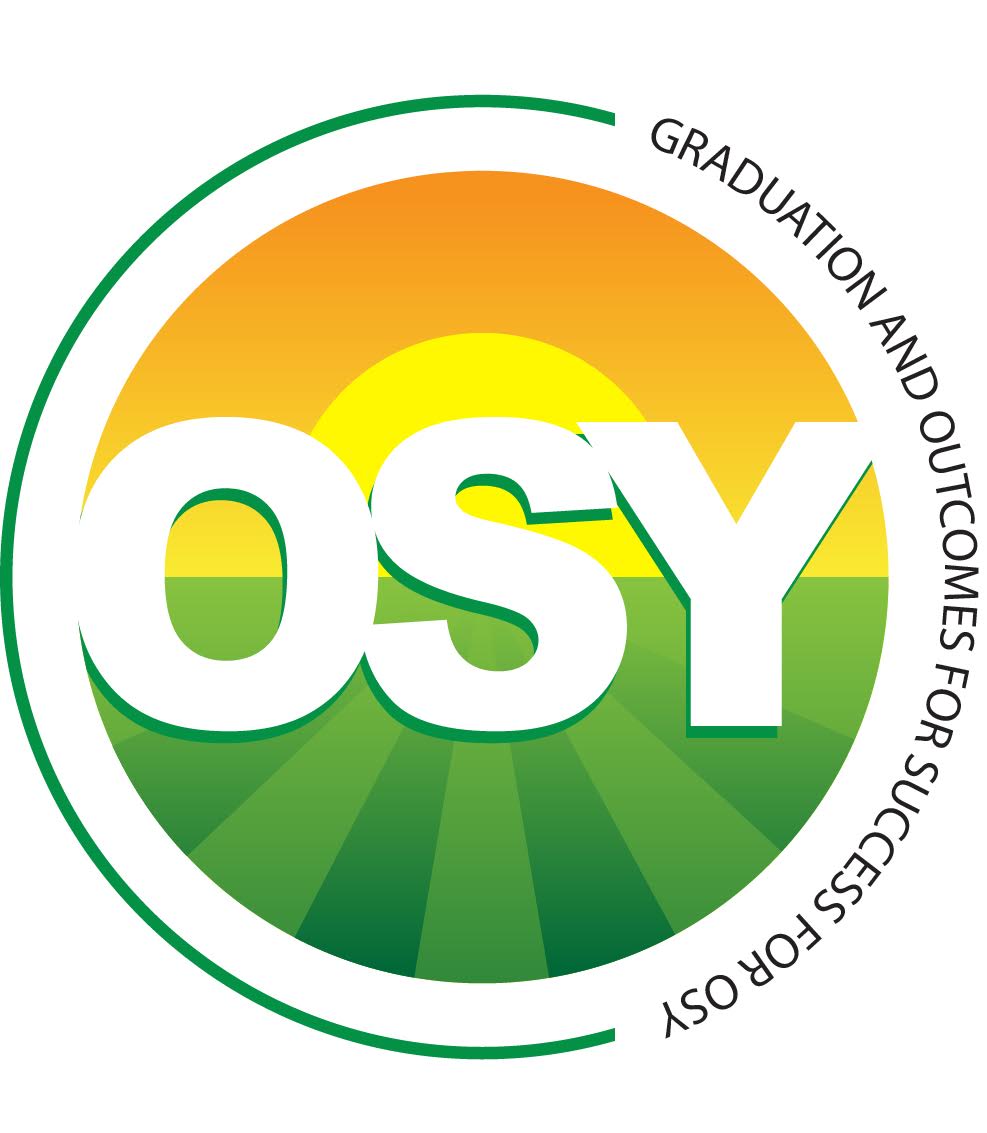 Navigating the Materials and Resources on the GOSOSY Website
Emily Williams
www.osymigrant.org
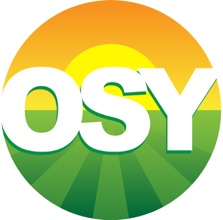 GOSOSY Evaluation Data Collection
Marty Jacobson
META Associates
www.osymigrant.org
Objective 1: Achievement & Learning Plans
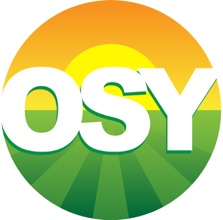 www.osymigrant.org
[Speaker Notes: The SOSOSY Training Manual has been designed to assist states in the development of systems to support Out-of-School Youth. SOSOSY Training Manual has been created to assist states in creating a system to identify, recruit and provide services to OSY. This document serves as a workbook for states to develop or improve their current services and support programs for OSY. It outlines the steps to gather and analyze OSY data, plan for service delivery, access best practices in curriculum and instruction, as well as create education plans and address advocacy needs of the OSY population.]
Use of GOSOSY Materials
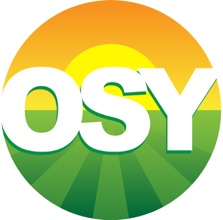 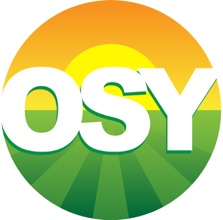 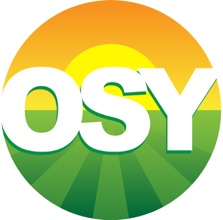 Objective 1: Achievement & Learning Plans
www.osymigrant.org
[Speaker Notes: The SOSOSY Training Manual has been designed to assist states in the development of systems to support Out-of-School Youth. SOSOSY Training Manual has been created to assist states in creating a system to identify, recruit and provide services to OSY. This document serves as a workbook for states to develop or improve their current services and support programs for OSY. It outlines the steps to gather and analyze OSY data, plan for service delivery, access best practices in curriculum and instruction, as well as create education plans and address advocacy needs of the OSY population.]
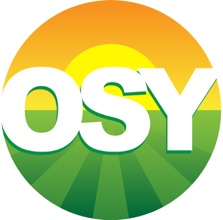 *Three states did not provide results in Year 3, so Year 2 Results were reported.
*Year 2 results reported in Year 3.
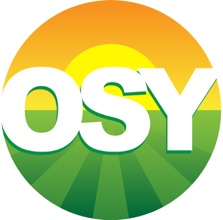 Objective 2: Professional Development
www.osymigrant.org
[Speaker Notes: The SOSOSY Training Manual has been designed to assist states in the development of systems to support Out-of-School Youth. SOSOSY Training Manual has been created to assist states in creating a system to identify, recruit and provide services to OSY. This document serves as a workbook for states to develop or improve their current services and support programs for OSY. It outlines the steps to gather and analyze OSY data, plan for service delivery, access best practices in curriculum and instruction, as well as create education plans and address advocacy needs of the OSY population.]
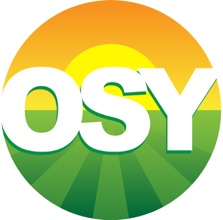 Objective 3: State Processes
www.osymigrant.org
[Speaker Notes: The SOSOSY Training Manual has been designed to assist states in the development of systems to support Out-of-School Youth. SOSOSY Training Manual has been created to assist states in creating a system to identify, recruit and provide services to OSY. This document serves as a workbook for states to develop or improve their current services and support programs for OSY. It outlines the steps to gather and analyze OSY data, plan for service delivery, access best practices in curriculum and instruction, as well as create education plans and address advocacy needs of the OSY population.]
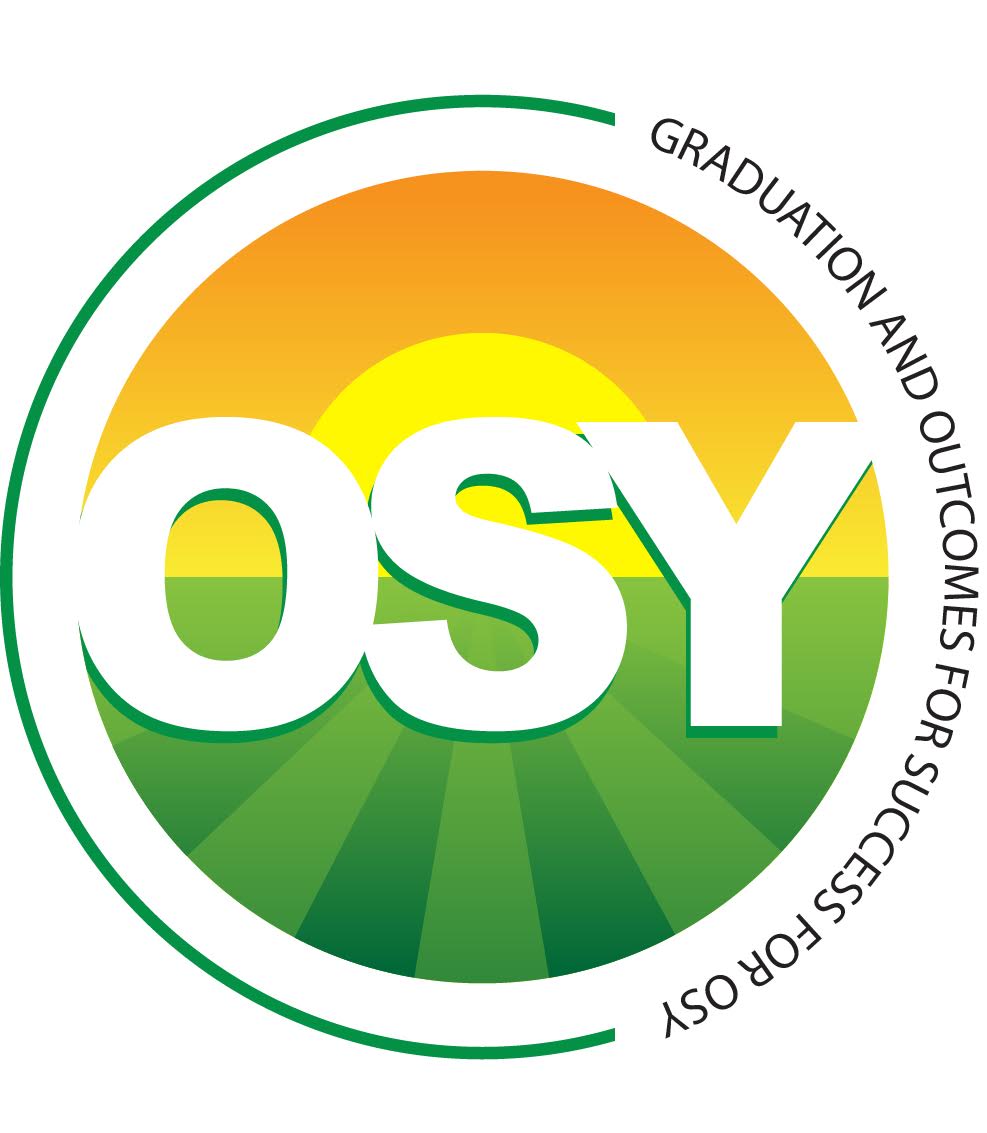 Review Your State’s Data
What does the data tell us about how we are providing services to OSY? 
What is the process in your state to determine what products/tools are used? How are you making data-driven decisions about what to use with OSY?  
Thinking about service delivery in your state, what are the challenges you are facing to provide meaningful implementation and a positive learning experience? How is your state working to overcome the challenges? 
As a result of reviewing your state’s data and answering these questions, how can the Consortium and the work of the TST help your state move forward in improving the quality of services to all identified OSY in your state?
www.osymigrant.org
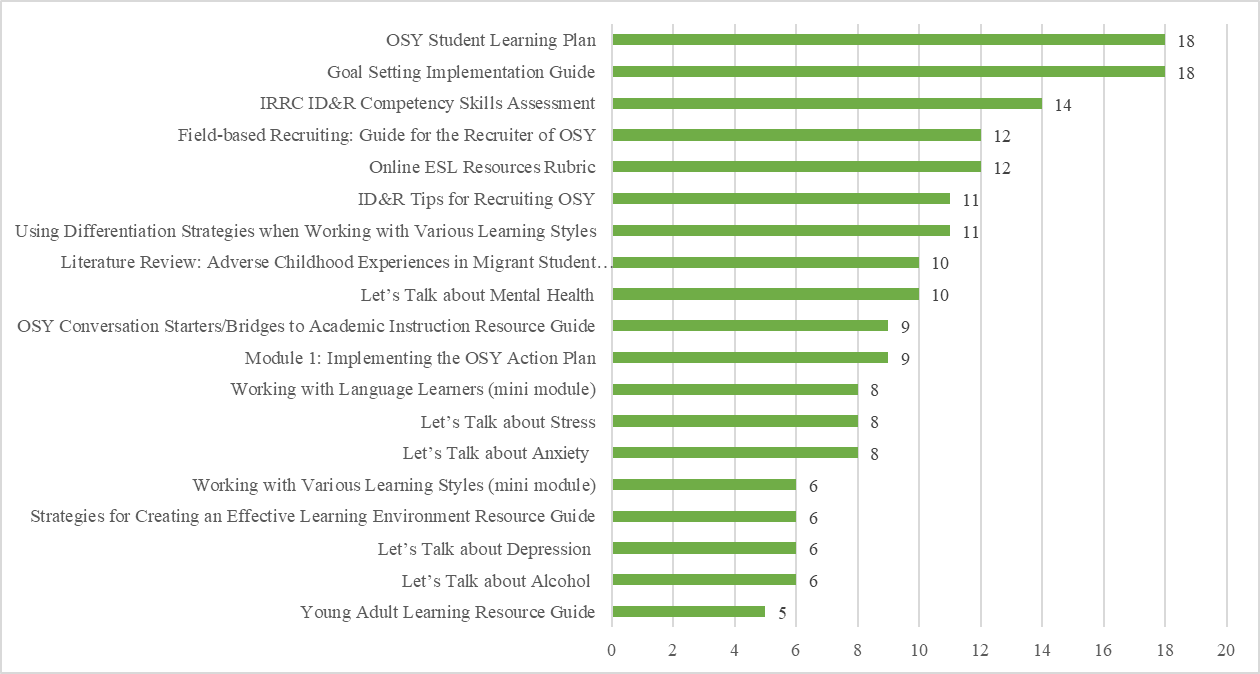 Products Used
Cover Sheets
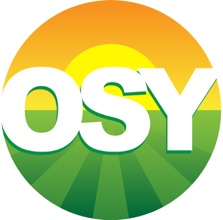 Cover sheets have been received from GA, KS, NE, NJ, and PA. 
Cover sheets need to be scanned and emailed  to marty@meta1.us by December 5, 2018
Also send cover sheets to Marty Jacobson at
420 Montclaire Dr SEAlbuquerque, NM 87108
www.osymigrant.org
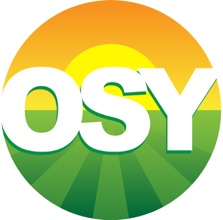 Year 4 Work Plan Overview
Work Plan for a fourth year of funding was submitted August 21, 2018.
The Work Plan includes updated activities and performance measures for Year 4.
The overall goal and objectives for GOSOSY remain the same.
New activities and performance measures were developed with input from the TST and SST.
www.osymigrant.org
[Speaker Notes: The SOSOSY Training Manual has been designed to assist states in the development of systems to support Out-of-School Youth. SOSOSY Training Manual has been created to assist states in creating a system to identify, recruit and provide services to OSY. This document serves as a workbook for states to develop or improve their current services and support programs for OSY. It outlines the steps to gather and analyze OSY data, plan for service delivery, access best practices in curriculum and instruction, as well as create education plans and address advocacy needs of the OSY population.]
What’s New in Year 4
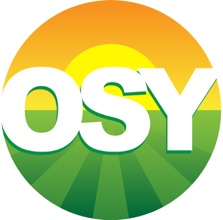 Update Learning Plans and Goal Setting Workshops based on implementation feedback.
Create plans and tools for portability of GOSOSY materials for highly mobile students. 
Complete a literature review regarding factors that lead to students dropping out of school and create a list of strategies with promising evidence for dropout prevention. Continue work on mental health lessons for out-of-school youth (OSY) with an emphasis on staff training.
Develop a list of mental health resources and organizations for referrals for OSY.
www.osymigrant.org
What’s New in Year 4 Cont.
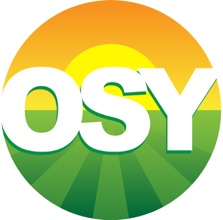 Develop a list of research-based and promising practices for engaging youth in educational activities.
Continue interstate collaboration by creating tools and strategies for educators with highly mobile students.
Develop three additional professional development modules: 1) Introduction to OSY; 2) Addressing the Needs of OSY with Limited Formal Schooling; and 3) Growth Mindset.
Report on the results of the Dissemination Event and educator use of strategies and materials.
www.osymigrant.org
New FII Activities—Goal 1
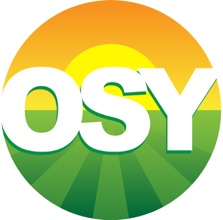 1.1a Update GOSOSY assessment tools and practices
1.1b Create plans and tools for portability of GOSOSY materials for highly mobile students.
1.1d Continue work on mental health lessons for OSY with an emphasis on staff training. 
1.1e Develop a list of mental health resources and organization for referrals for OSY
www.osymigrant.org
New FII Activities—Goal 1
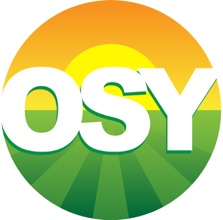 1.1f Develop a list of research-based and promising practices for engaging youth in educational activities
1.1g Create a literature review regarding factors that lead to students dropping out of school (Year 4) and create a list of strategies from the literature with promising evidence for preventing dropouts (Year 5, if funded)
1.2a Update OSY Learning Plan templates based on implementation feedback
1.3a Update Goal Setting Workshop (GSW) materials based on implementation feedback
www.osymigrant.org
New FII Activities—Goal 2
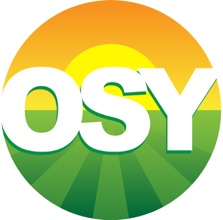 2.1c Create materials for certified and non-certified staff regarding one of the following topics (and an additional two if a second year is funded) 1) An Introduction to OSY; 2) Addressing the Needs of OSY with Limited Formal Schooling; or 3) Growth Mindset
2.2c Finalize mentoring toolkits based on pilot feedback and disseminate to states
2.2d Prepare training materials to go along with OSY mental health lessons
www.osymigrant.org
New FII Activities—Goal 3
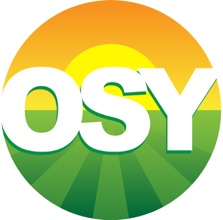 3.1a Disseminate catalog of materials for OSY instruction for selection and piloting of 2 products
3.1b Create a web toolkit for ACEs resources to accompany the lit review and PowerPoint resources
3.1c Pilot and use GOSOSY products
3.2a Follow-up with staff attending the Dissemination Event and subsequent local training regarding use of materials and strategies from the event
3.2b Create and disseminate a staff survey for participants at the Dissemination Event and subsequent training
3.2c Report on the results of the Dissemination Event and educator use of strategies and materials.
www.osymigrant.org
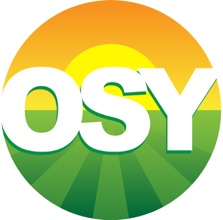 Updated Performance Measures
Performance Measure 1a: Annually, 75% of OSY participating in project-directed instructional services will score 80% or above on content-based assessment post-tests. 
Performance Measure 2a: Annually, 75% of staff participating in GOSOSY professional learning activities will rate their use of strategies and materials as a 4 or above on the 5-point GOSOSY Implementation Rubric.
www.osymigrant.org
[Speaker Notes: The SOSOSY Training Manual has been designed to assist states in the development of systems to support Out-of-School Youth. SOSOSY Training Manual has been created to assist states in creating a system to identify, recruit and provide services to OSY. This document serves as a workbook for states to develop or improve their current services and support programs for OSY. It outlines the steps to gather and analyze OSY data, plan for service delivery, access best practices in curriculum and instruction, as well as create education plans and address advocacy needs of the OSY population.]
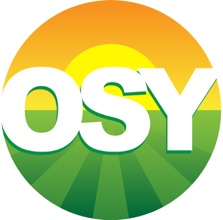 Updated Performance Measures
Performance Measure 3a: Annually, all GOSOSY states will pilot and provide feedback on two key products designed specifically for OSY.
Performance Measure 3b: By 9/30/19, all GOSOSY states will follow up with participants at the GOSOSY Dissemination Event and subsequent local training, and 75% of staff responding will indicate using strategies or materials from the Dissemination Event with a 4 or above on a 5-point scale.
www.osymigrant.org
[Speaker Notes: The SOSOSY Training Manual has been designed to assist states in the development of systems to support Out-of-School Youth. SOSOSY Training Manual has been created to assist states in creating a system to identify, recruit and provide services to OSY. This document serves as a workbook for states to develop or improve their current services and support programs for OSY. It outlines the steps to gather and analyze OSY data, plan for service delivery, access best practices in curriculum and instruction, as well as create education plans and address advocacy needs of the OSY population.]
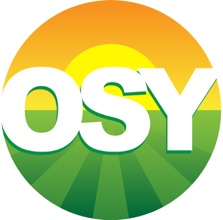 Updated Performance Reporting
Director/Coordinator Report
Staff Survey
Product Review Form
www.osymigrant.org
[Speaker Notes: The SOSOSY Training Manual has been designed to assist states in the development of systems to support Out-of-School Youth. SOSOSY Training Manual has been created to assist states in creating a system to identify, recruit and provide services to OSY. This document serves as a workbook for states to develop or improve their current services and support programs for OSY. It outlines the steps to gather and analyze OSY data, plan for service delivery, access best practices in curriculum and instruction, as well as create education plans and address advocacy needs of the OSY population.]
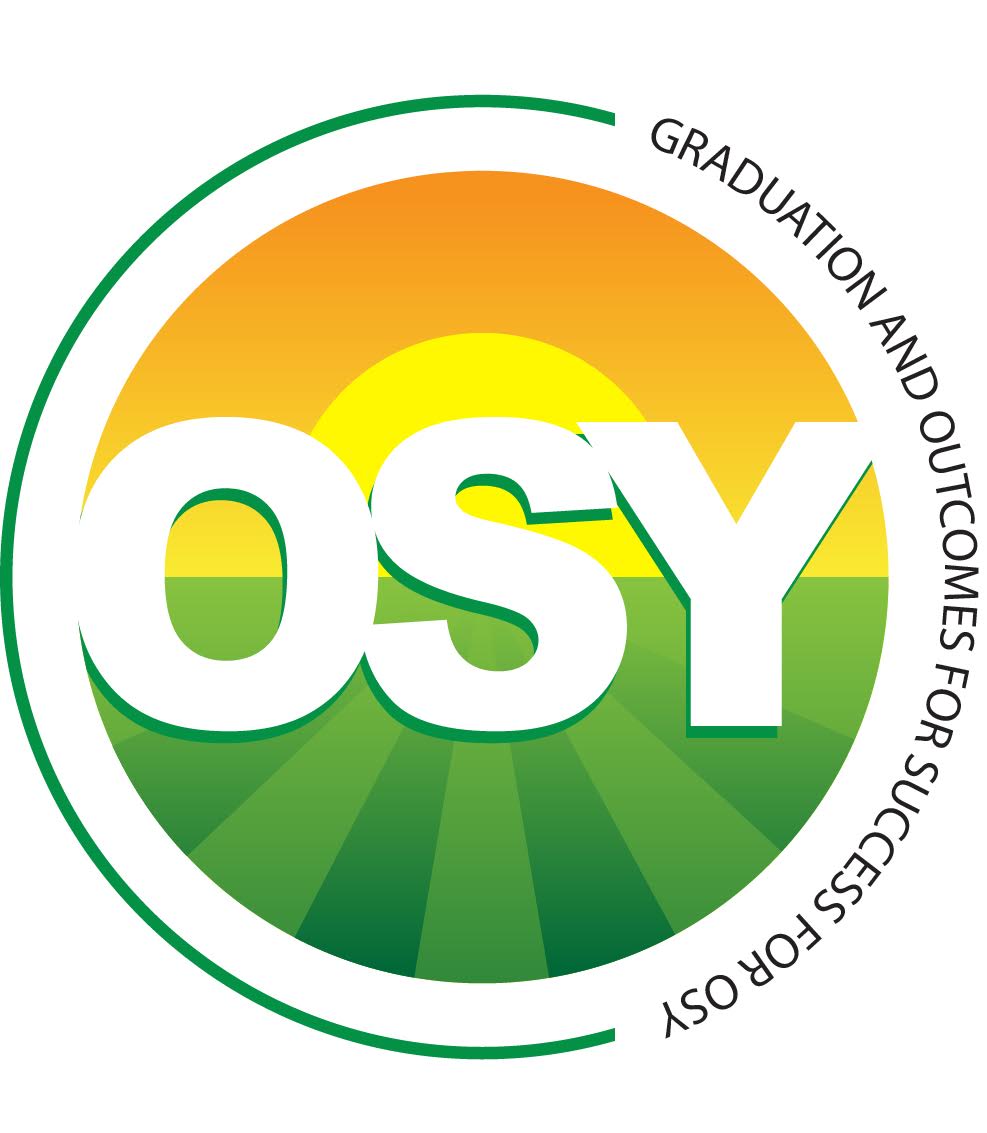 Discussion Questions to Guide Our Work
What should the Student Section of the website look like? Or a student app look like?
What online training materials would be most helpful?
How would we do online modules for OSY to complete independently?
How can GOSOSY coordinate with the other CIGs?
www.osymigrant.org
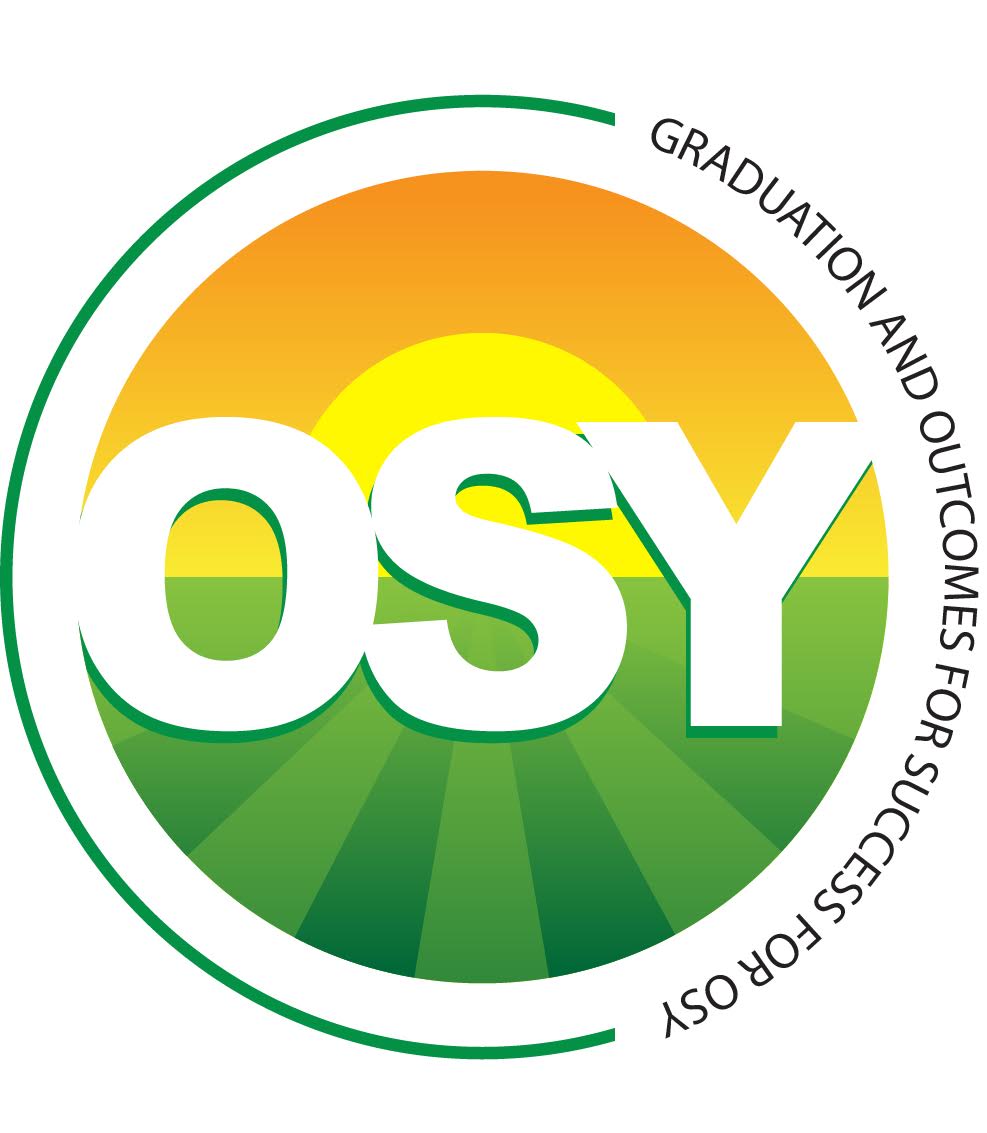 Responses from State Steering Team
How should GOSOSY continue to coordinate with other CIGs?
IRRC: 
Merge some of the technology development pieces
Coordinate meeting times
PI: 
Lessons for OSY who are parents of preschool students
www.osymigrant.org
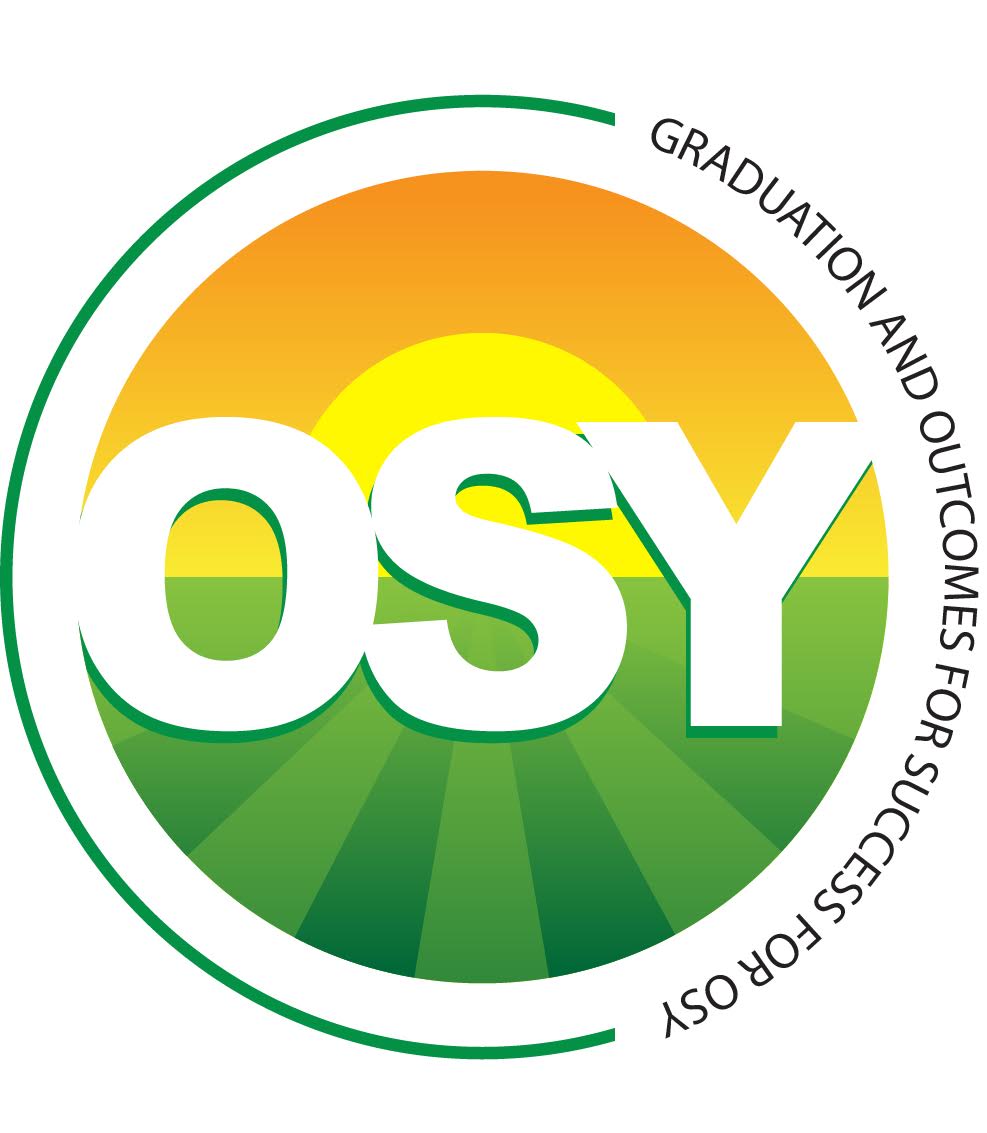 Responses from State Steering Team
What should Student Section of website (to be used independently or with an instructor) include?
This is a large undertaking that may lead to additional product development.
Priority will be making the website mobile-friendly:
Option to create a Student App instead of/in addition to website page
Suggestion to have college class develop
Need in multiple languages
Need “contact” link or button easily available
Could add link to post-test
Evaluation challenges with this format
Expand the Student Page with testimonials about how specific products have helped them.
Suggestion to work with students on making testimonial video(s).
Establish process for vetting outside links.
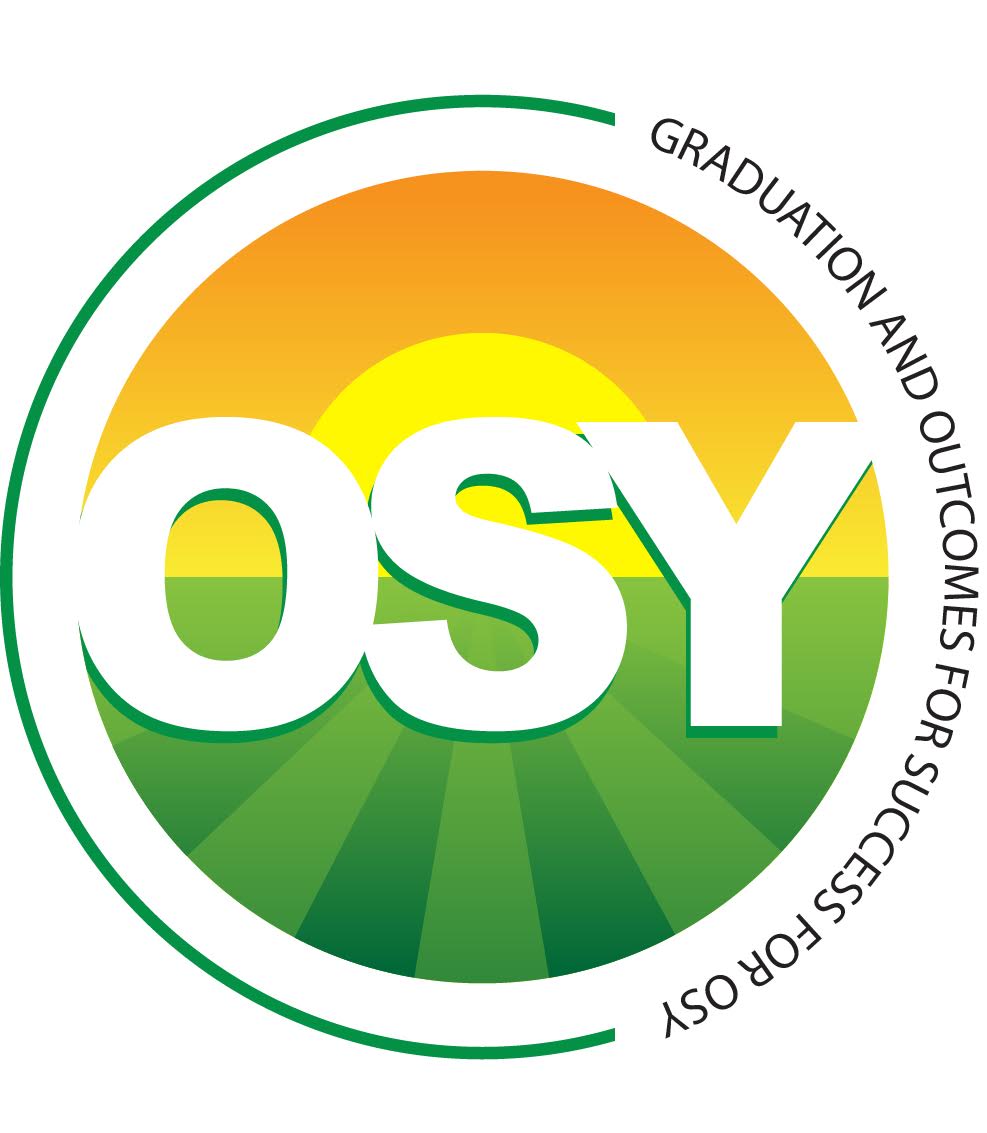 Responses from State Steering Team
Main focus for most OSY is learning English.
Links should be simple and easy to download.
Develop a quick lesson that could be easily used by recruiters to provide an initial service (a “hook”).
Suggestion to link it to health/sanitation as recruiters are handing out welcome bags/materials
What online training materials would be most helpful?
Anything on trauma-informed care and how it applies to OSY instruction.
Utilize mental health consultant(s).
Video format is preferred.
www.osymigrant.org
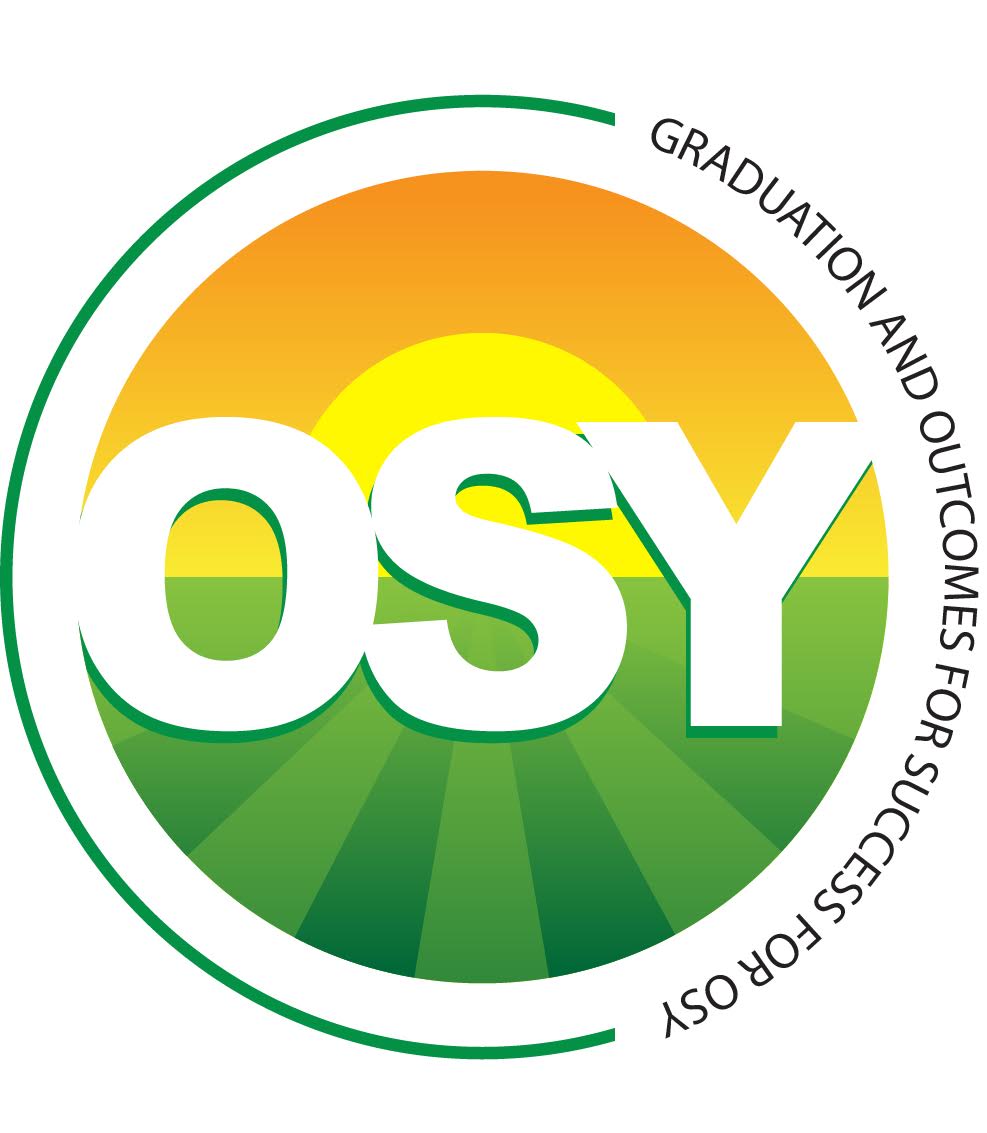 Reorganization of TST Work Groups
Work Groups:
OSY Engagement and Relationship Building
Curriculum and Material Development
Professional Development 
Interstate Collaboration
Goal Setting and Learning Plans
Mental Health/Trauma
Literature Review
www.osymigrant.org
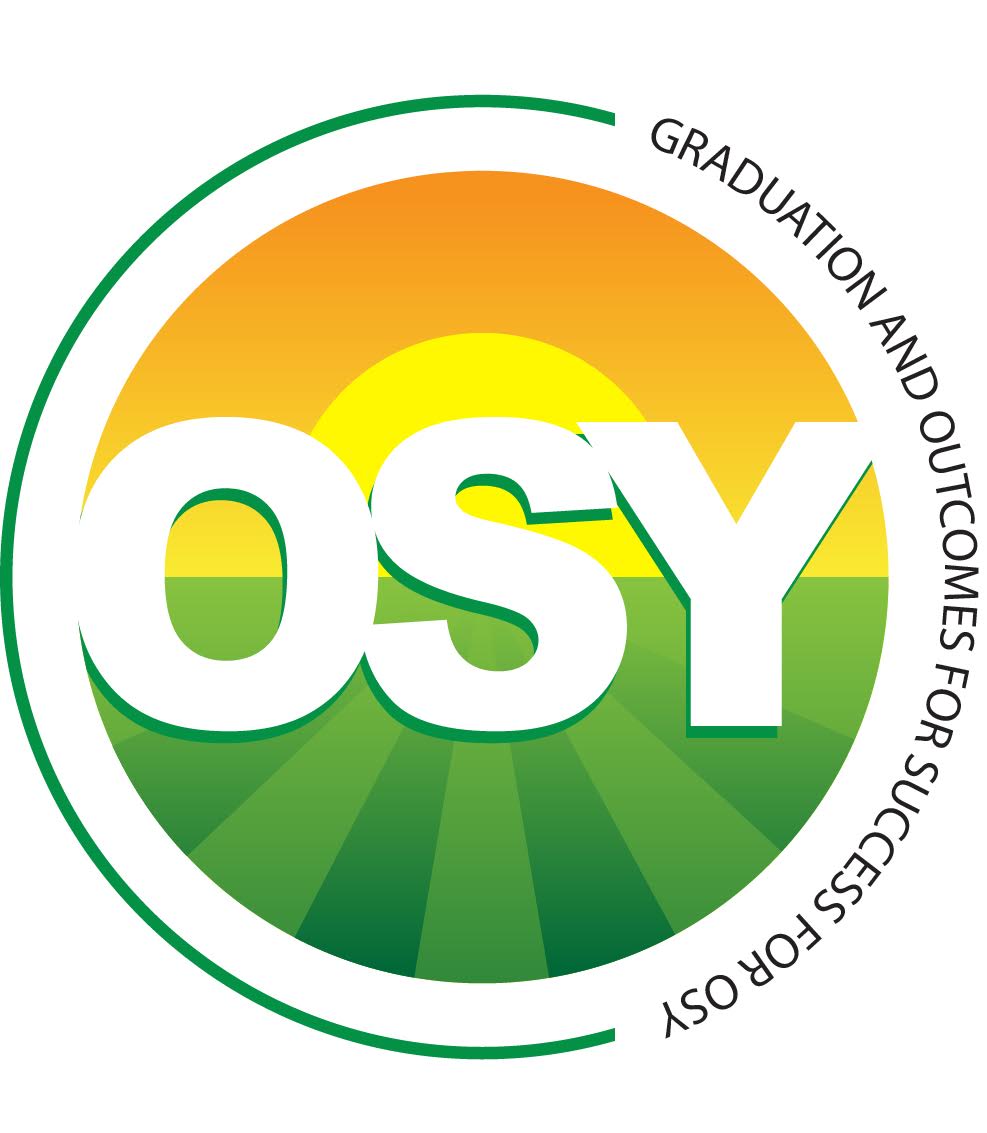 Work Groups and FII Indicators
OSY Engagement and Relationship Building: FII 1.1f/2.2c
Emily Hoffman
Joyce Bishop
Rachel Beech
Curriculum and Material Development: FII 3.1a
Brenda Pessin
Peggy Haveard
Everyday Living ELL lessons
Plan for catalog dissemination/input into product selection and pilot
Rachel Wright-Junio
Jessica Castañeda
Student Website/App Design Structure
www.osymigrant.org
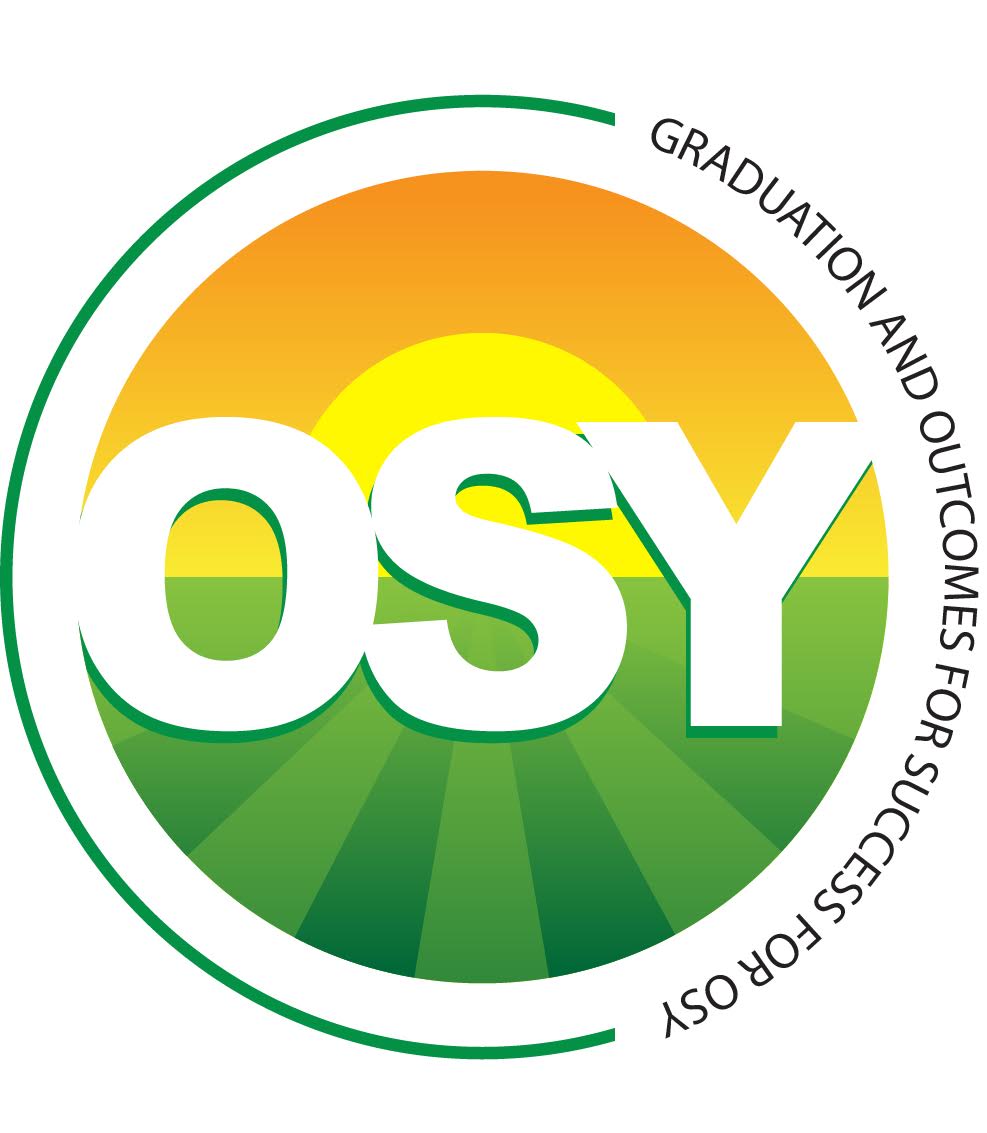 Work Groups and FII Indicators
Professional Development: 2.1c
Joan Geraci
Odilia Cofta
April Dameron
Sabrina Pineda-Rivera
Lysandra Lopez Alexander
Veronica Hill 
An Introduction to OSY
Addressing the needs of OSY with Limited Formal Schooling
Growth Mindset
Interstate Collaboration: FII 2.2a-2.2b
Deke Showman
Barbie Patch
Travis Williamson
CIG Collaboration  
Parents of preschool age
IRRC
www.osymigrant.org
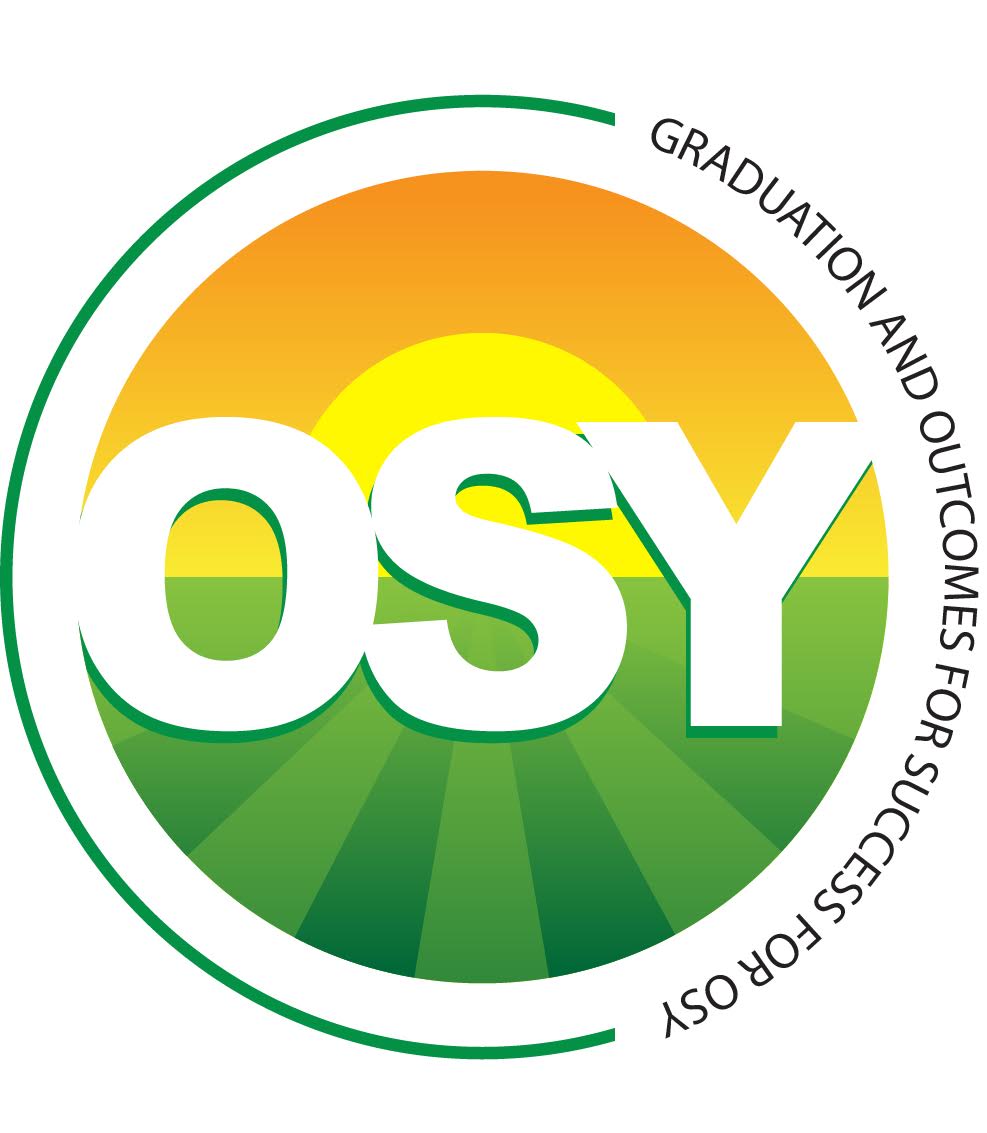 Work Groups and FII Indicators
Goal Setting and Learning Plans: FII 1.2a-1.3d/ 1.1 b
Sarah Braun Hamilton
Justyn Settles
Emily Williams 
Monika Lorinczova
Plan for portability for highly mobile students
Update materials based upon feedback
Support around use of materials aligned with learning plans
Mental Health: FII 1.1d/2.2d/3.1b
Lora Thomas /Mona Johnson
Margot Di Silva 
John Farrell
Susanna Bartee
Staff training for mental health lessons and trauma
Develop list of mental health resources/organizations for referral
www.osymigrant.org
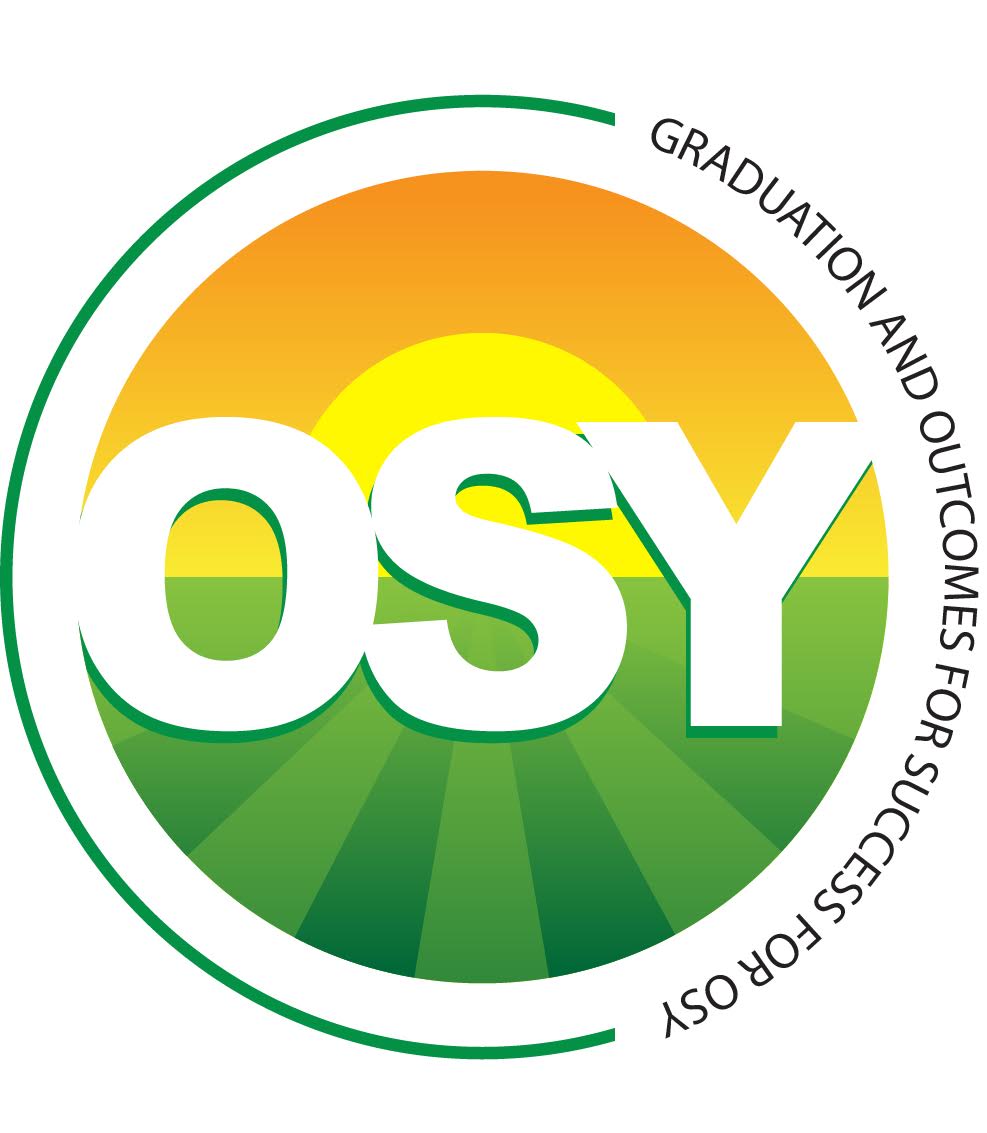 Work Groups and FII Indicators
Drop Out Prevention 
Lit Review and Strategies:  FII 1.1g

Jessica Castañeda
www.osymigrant.org
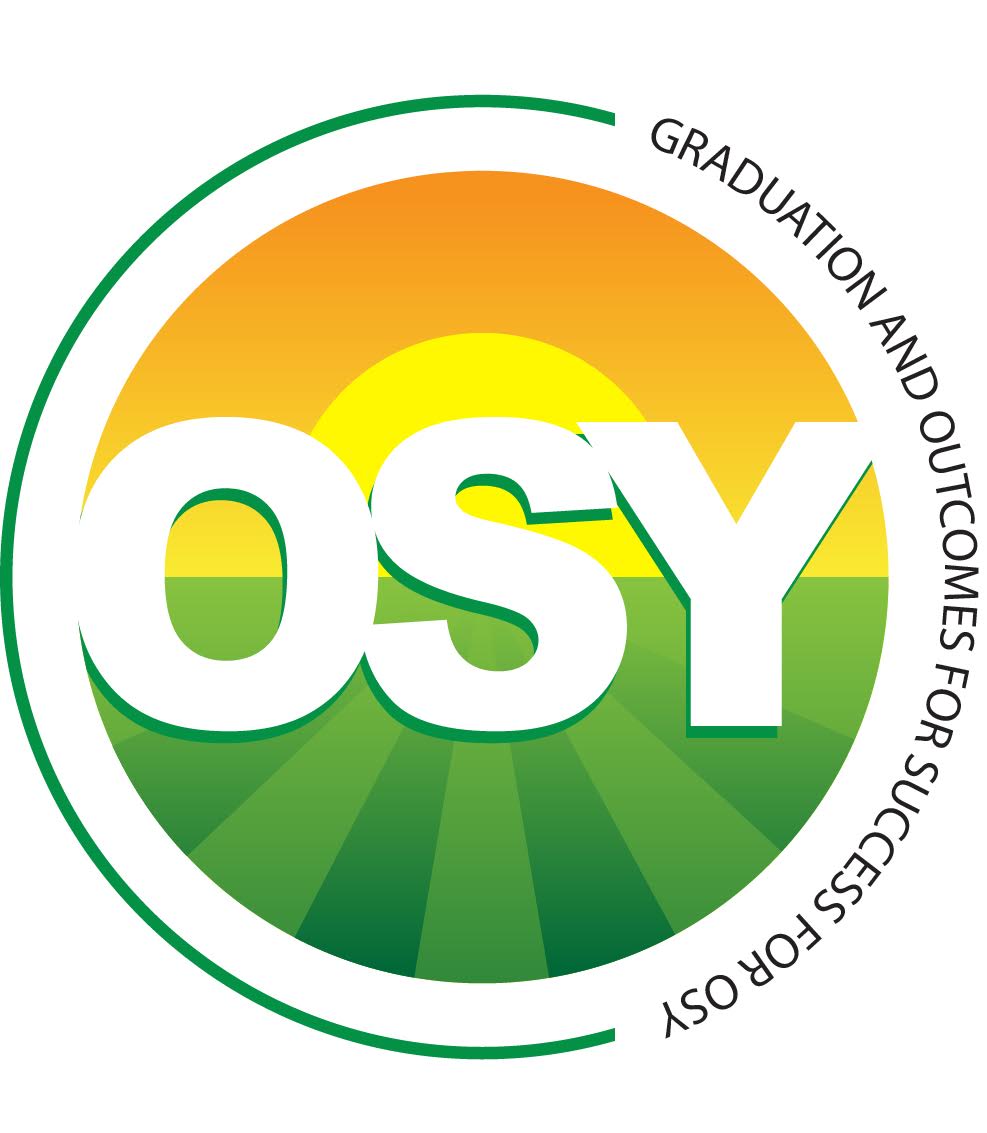 Agenda- Day 2
8:30 am
Finalize work group reports/action plans
Work group reports
The Diploma Project- Lysandra Lopez Alexander
Future planning and prep for SST meeting
HEP/MEP Collaboration – Emily Hoffman and Sarah Braun-Hamilton
NASDME presentation ideas
Future meeting dates
Concludes at 12:00 pm
www.osymigrant.org
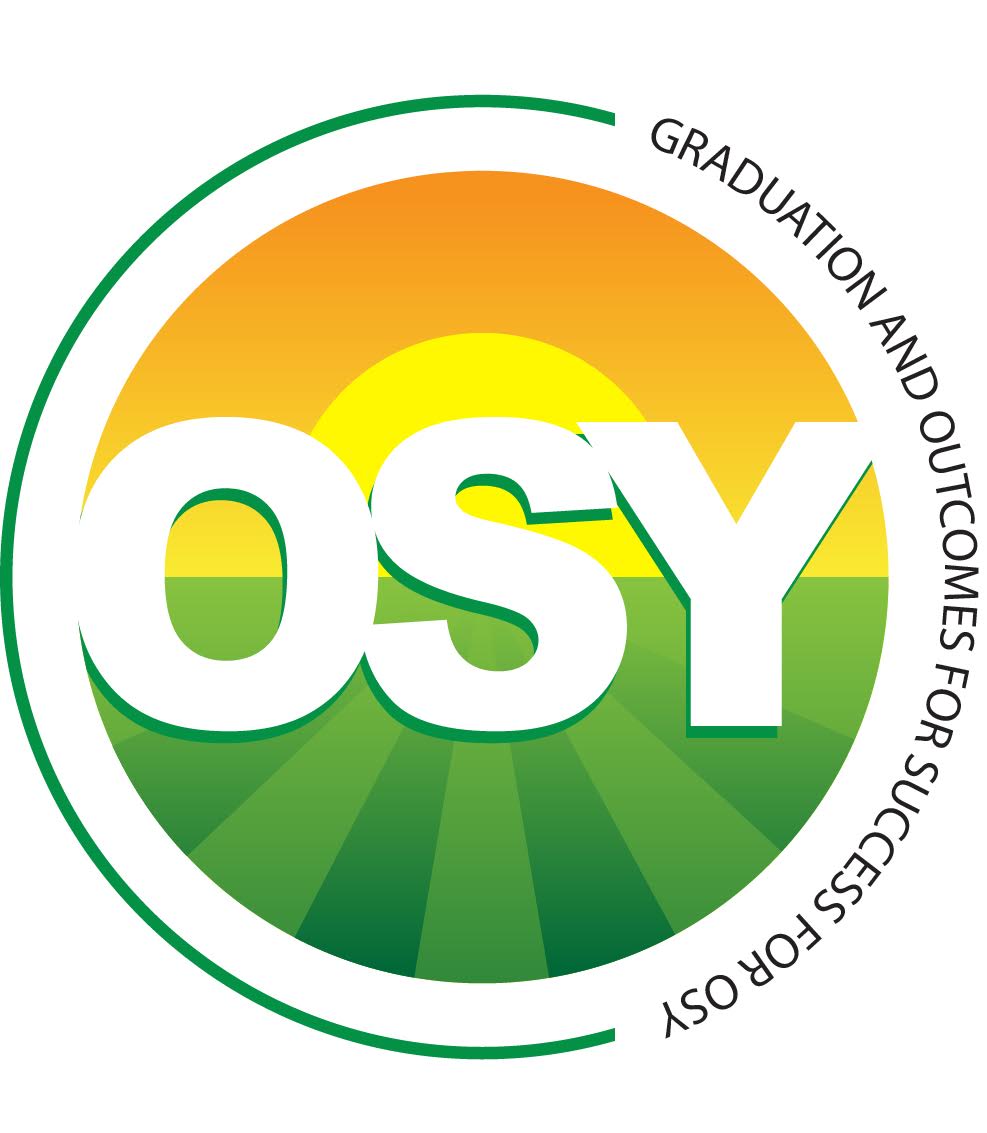 Website Usage
4946 unique visitors
9857 unique sessions
46, 970 page views
www.osymigrant.org
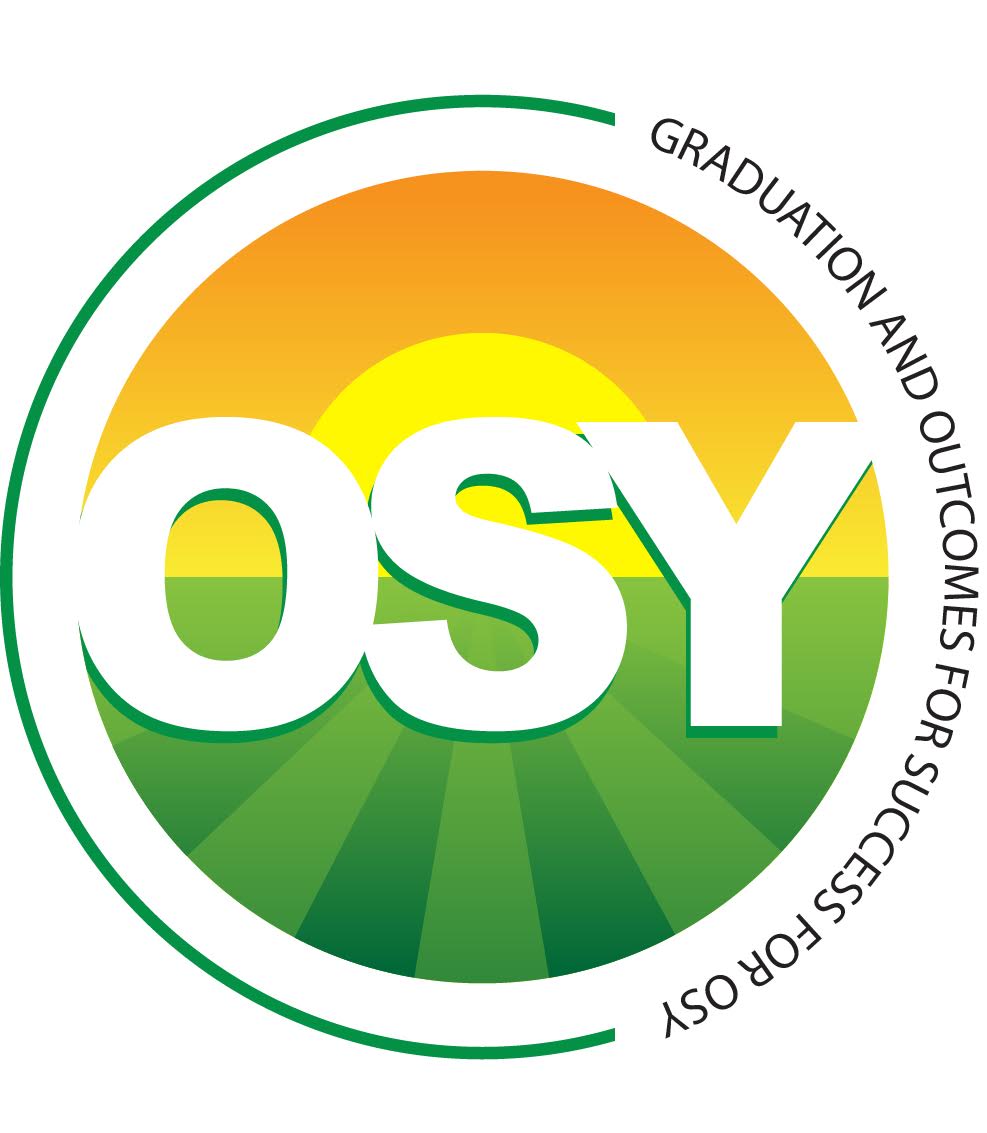 Diploma Project Toolkit
Diploma Project Toolkit
A Guide for Pennsylvania Students and Parents
GOSOSY TST
11/28/2018
www.osymigrant.org
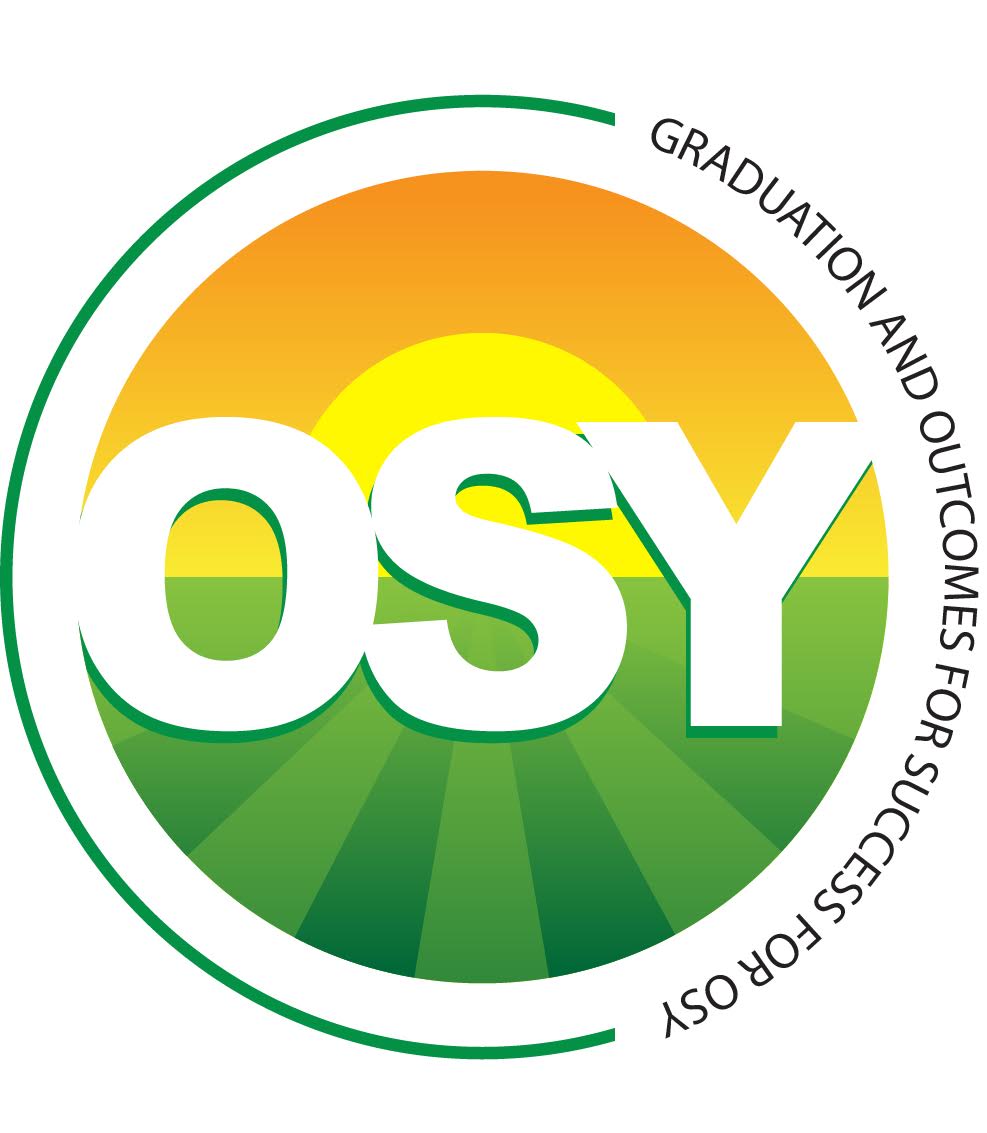 Diploma Project Toolkit
Objectives
At the end of this webinar you’ll be able to answer the following questions:
What is it? 
Why do we have a Diploma Project? 
How can it help migrant students and their parents?
Quick walk-through of the student toolkit and the parent companion document
www.osymigrant.org
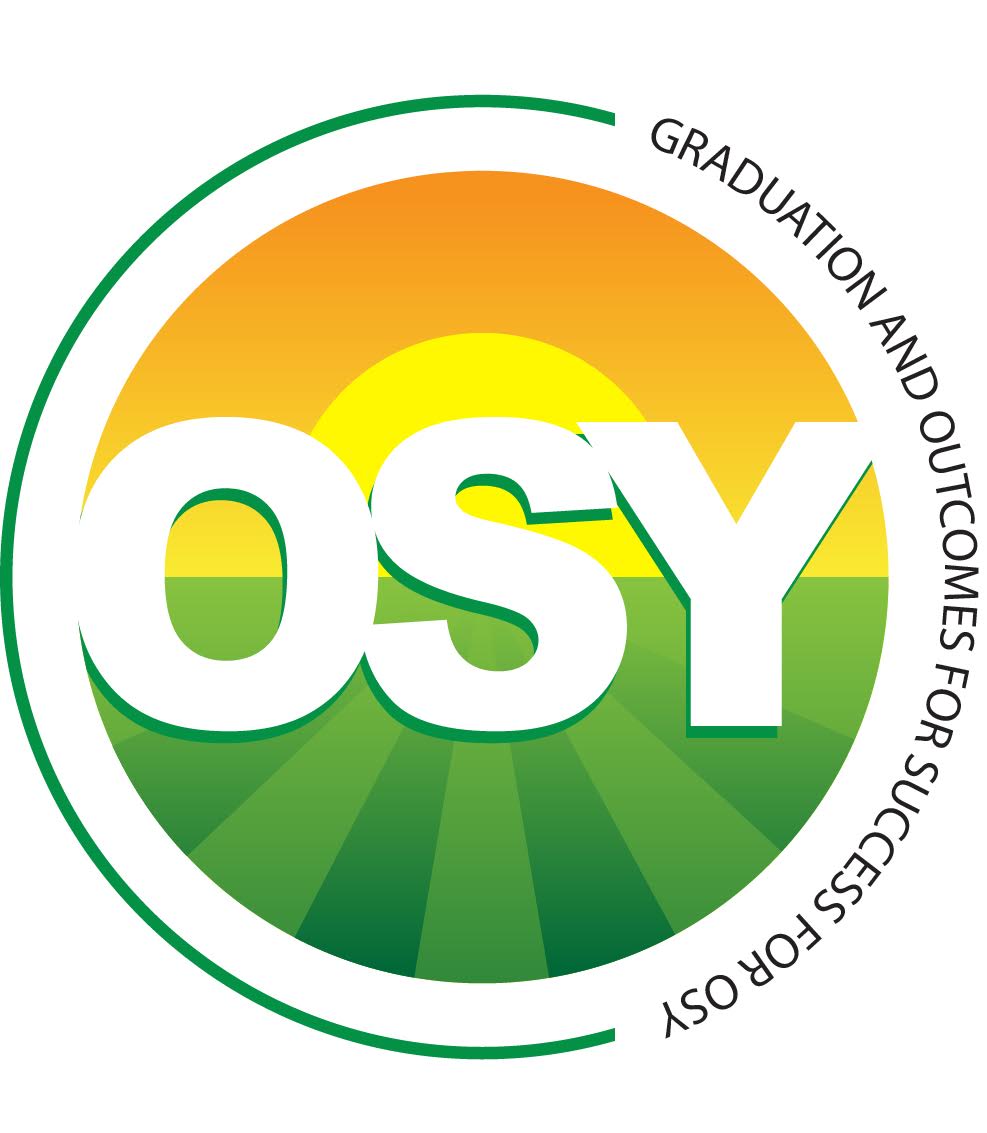 Diploma Project Toolkit
What?
The Diploma Project Toolkit is a handbook created to assure success for migrant students in earning a high school diploma and making a smooth transition to career or postsecondary education.
www.osymigrant.org
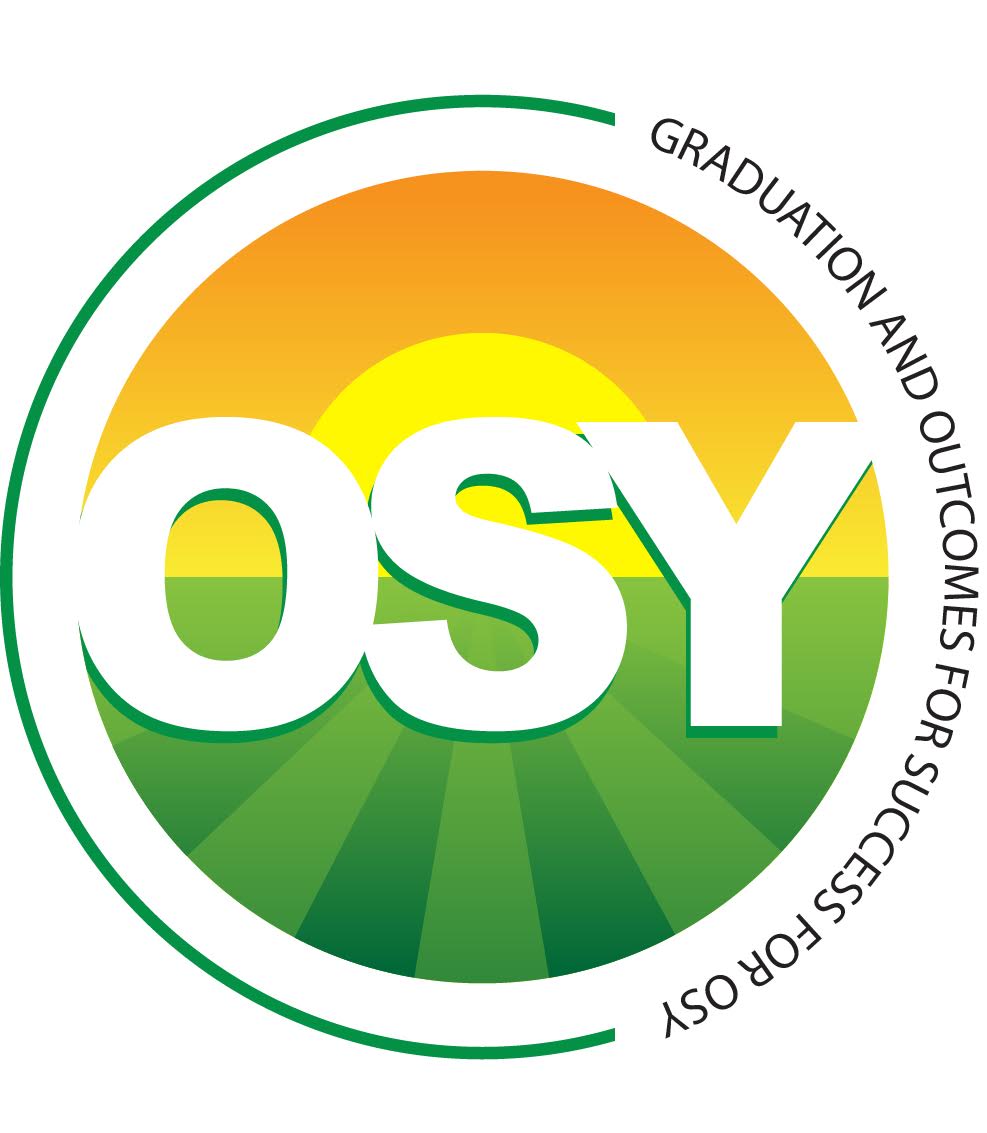 Diploma Project Toolkit
Why?
2013 Comprehensive Needs Assessment Parent Survey
Postsecondary
High School
78 percent of migrant parents stated that it is important to know about high school graduation requirements.
However,
70 percent said that they had “no idea” how many credits their children need to graduate from high school.
94 percent of migrant parents said that it is important that their child continue their education beyond high school.
However,
86 percent of migrant parents stated that they did not know about requirements related to post-high school options.
www.osymigrant.org
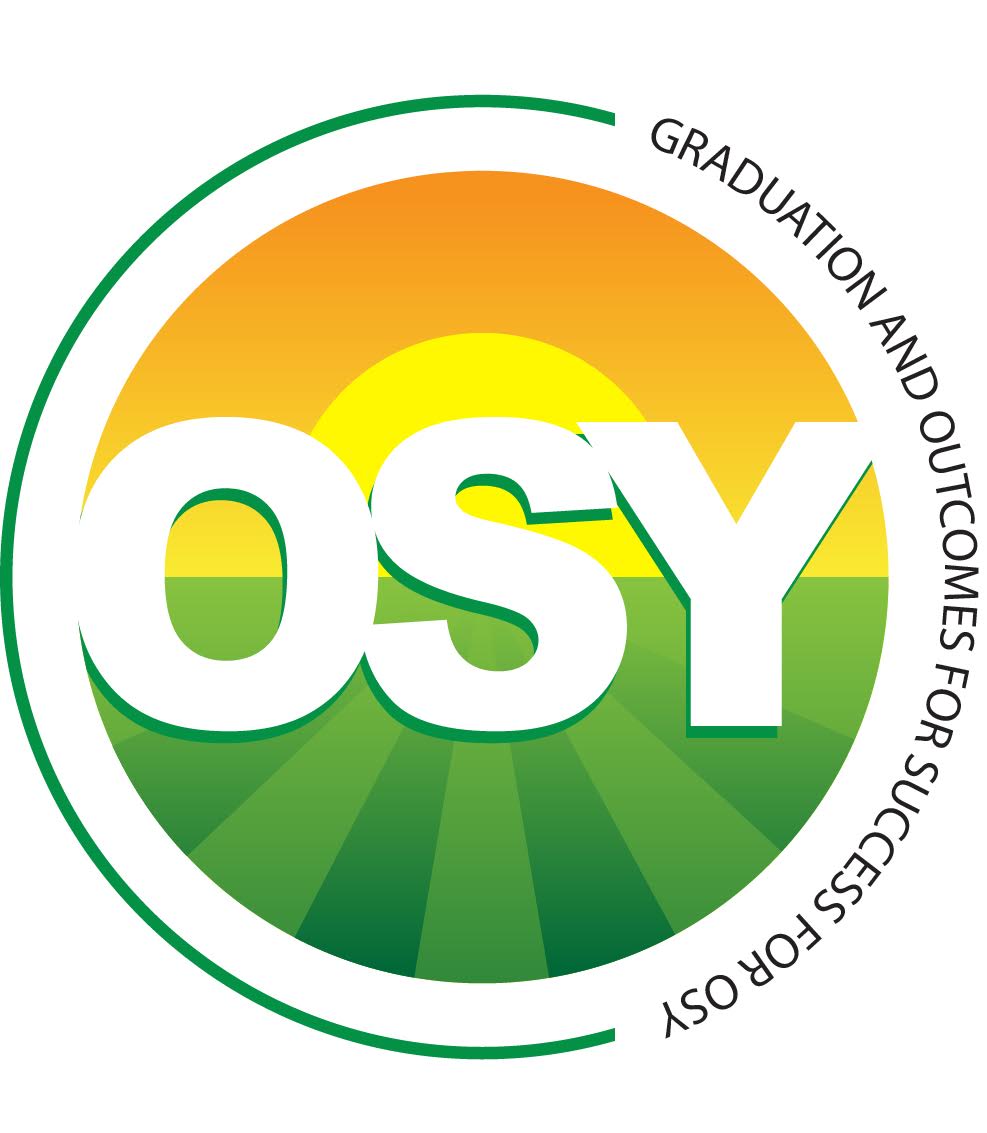 Diploma Project Toolkit
Why?
2016-17 Annual Parent Survey
Postsecondary
High School
93 percent of migrant parents indicated that it was “very important’ to them that their child continue their education after high school. 
However,
57 percent of migrant parents indicated that they were not sure or they were unfamiliar with post-high school options.
92 percent of migrant parents shared that they thought it was “very important” to know about high school graduation requirements.
However,
62 percent said that they “did not know” or “were not sure” of minimum credits and course requirements and when asked how many credits or courses their children needed only 19 percent provided a response.
www.osymigrant.org
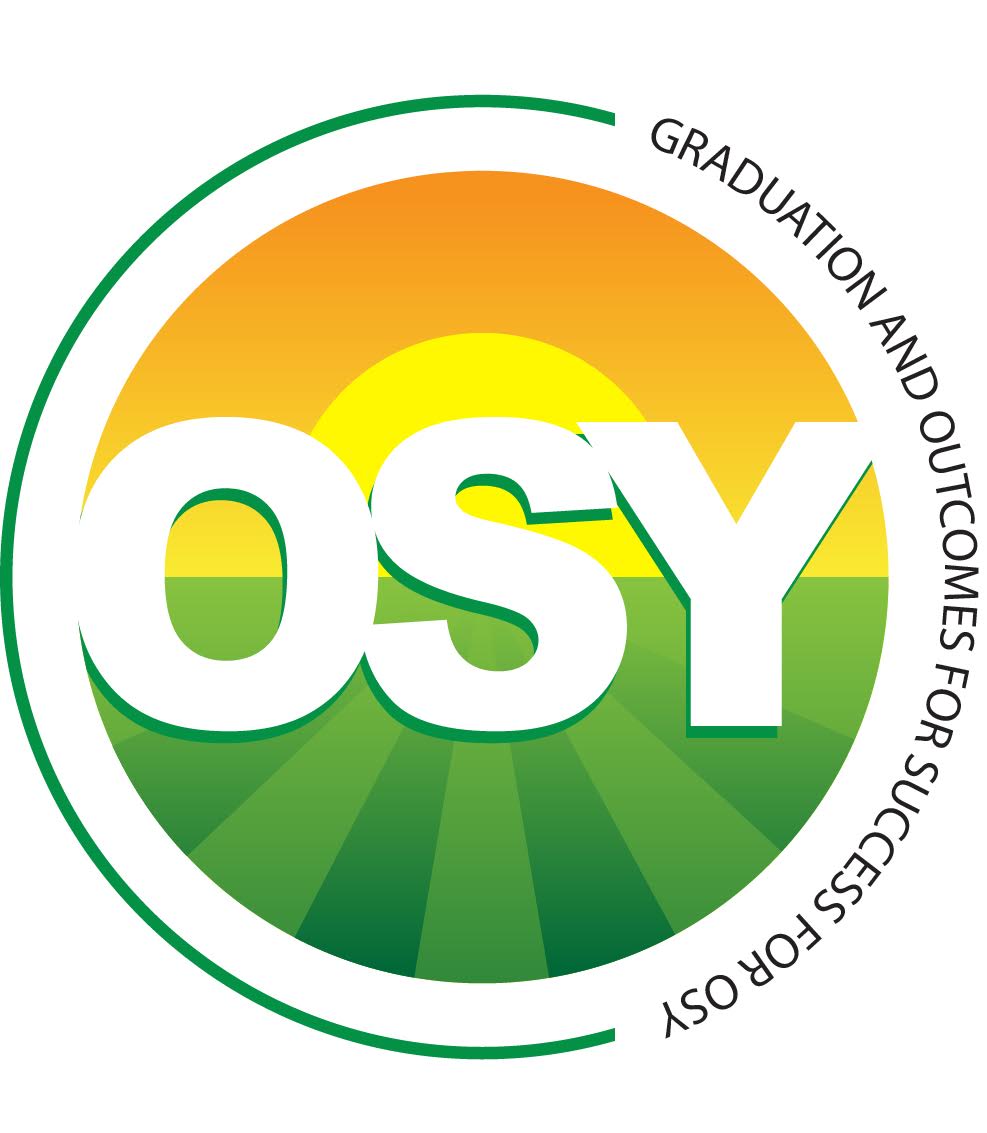 Why? ComprehensiveNeeds Assessment
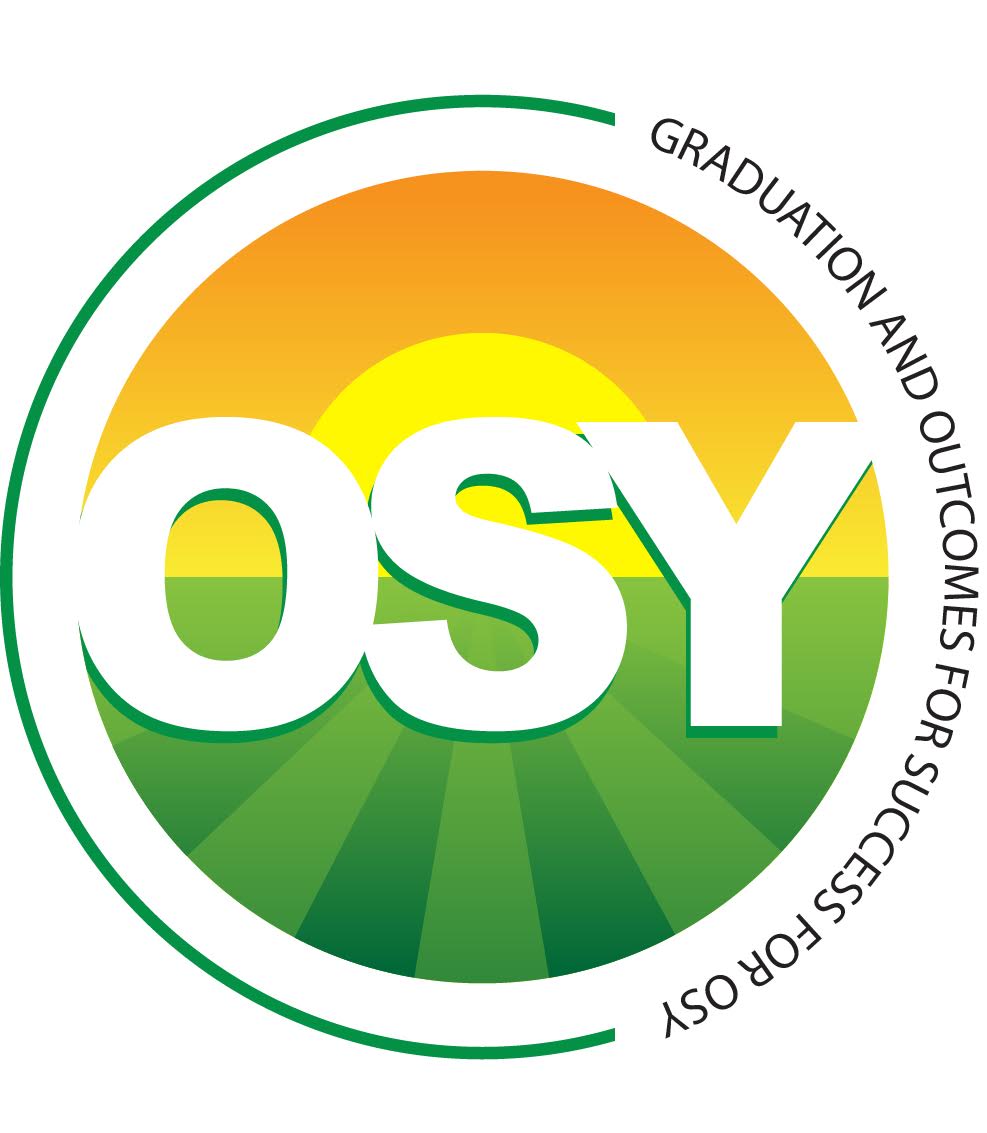 Why? Service Delivery Plan
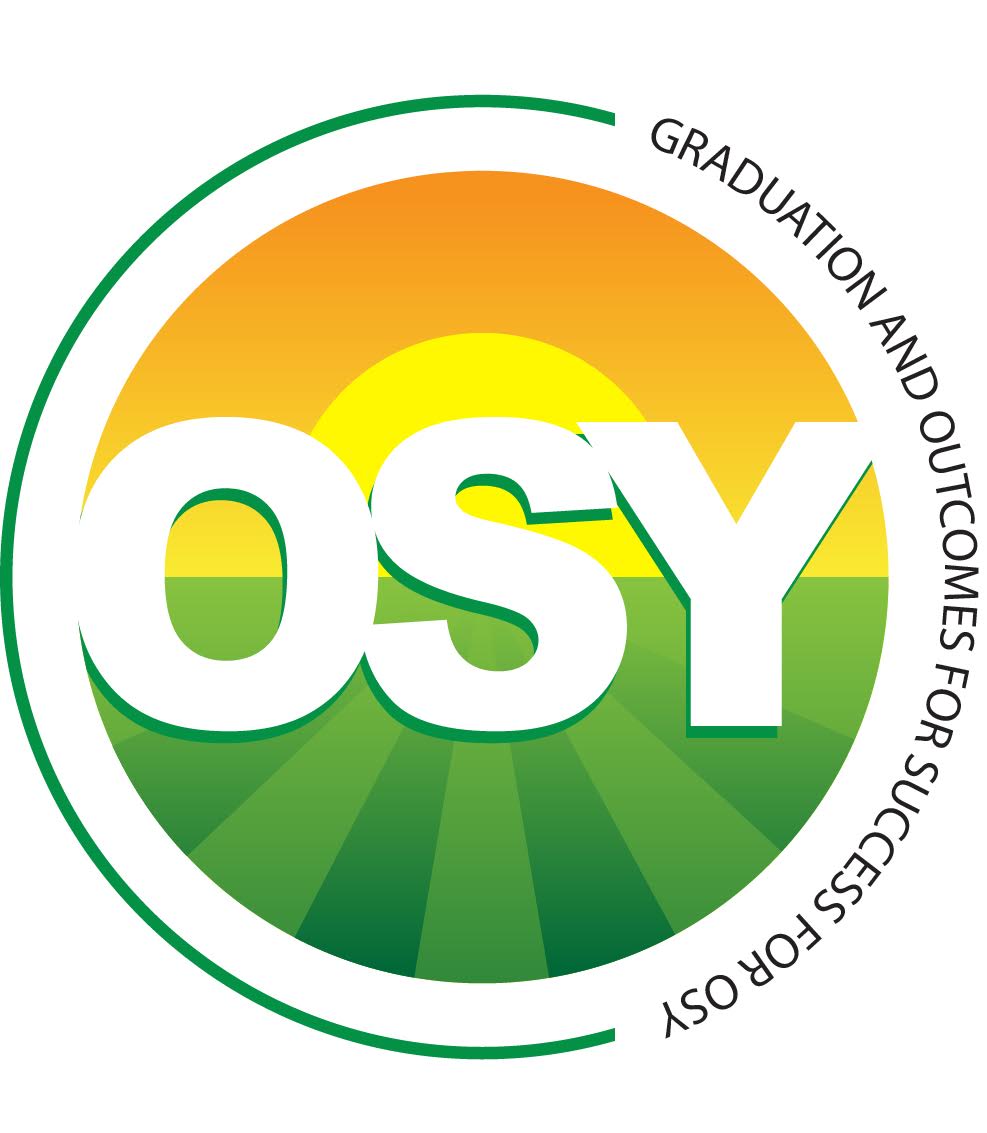 Diploma ProjectTaskforce Timeline
Goal Setting Subgroup
Parent Unit Subgroup
Taskforce Virtual Meeting
05/15/2018
Taskforce Virtual Meeting
02/21/2018
Taskforce
Face to-face Meeting
12/05/2017
Oct
May ‘18
Feb ‘18
Dec ‘17
Jan ‘18
Mar ‘18
Diploma Project Available on PDE website
Taskforce Virtual Meeting
01/22/2018
Taskforce Virtual Meeting
03/28/2018
Tests  Subgroup
Postsecondary Subgroup
High School Credits Subgroup
4/20/21
60
[Speaker Notes: Lysandra. This was a long process. I did not do this alone! On December 5, 2017 a selected group of secondary Migrant staff and PDE postsecondary staff met to address the graduation target area. We work tirelessly for 5 months! As you can see, we met in virtually monthly (except for April) and the subgroup met multiple times. Special kudos to the Parent Unit team, who had to start from scratch!]
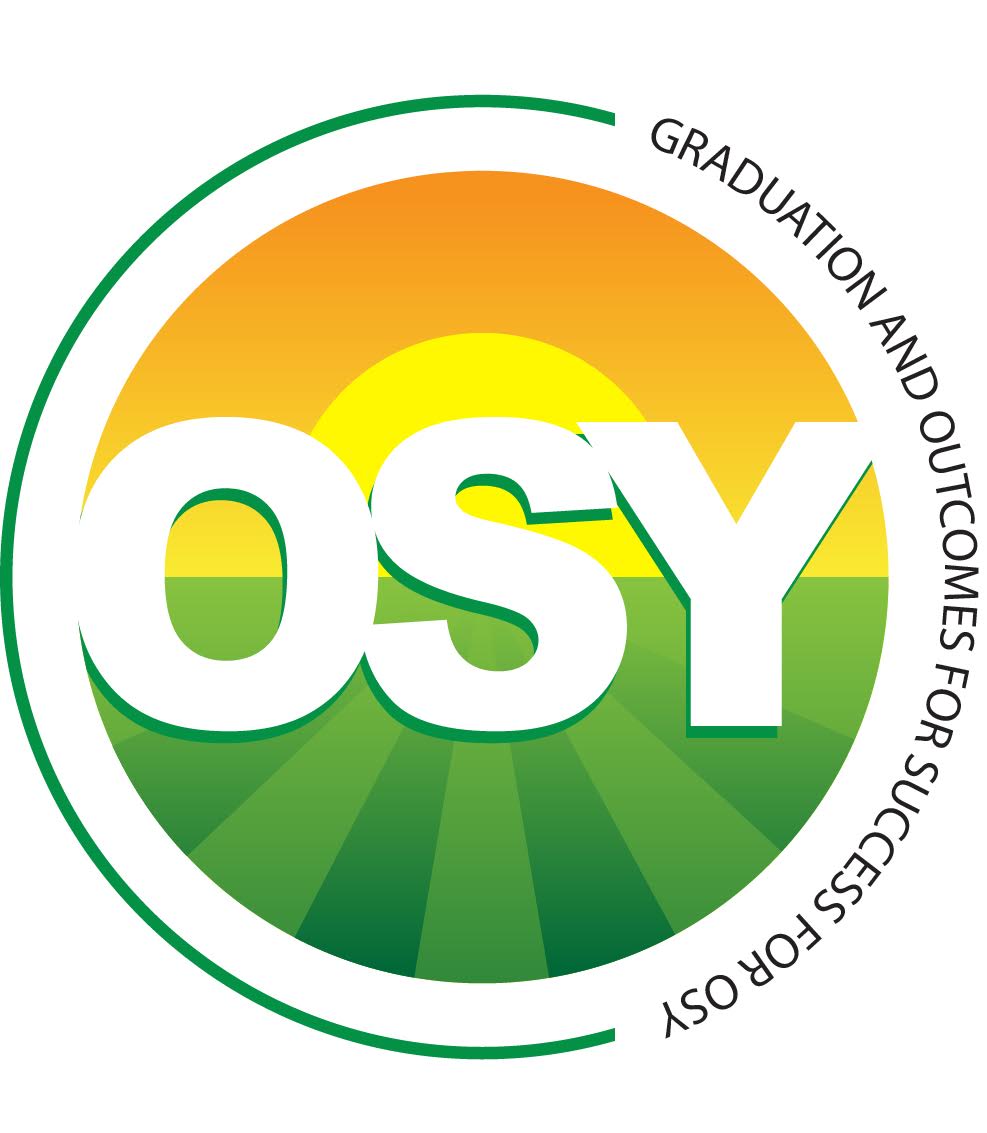 Diploma Project Topics-Student Toolkit
Unit 1 – Goal Setting
Unit 2 – High School Credits and Courses
Unit 3 – Tests and Test Preparation
Unit 4 – Career and Postsecondary Planning
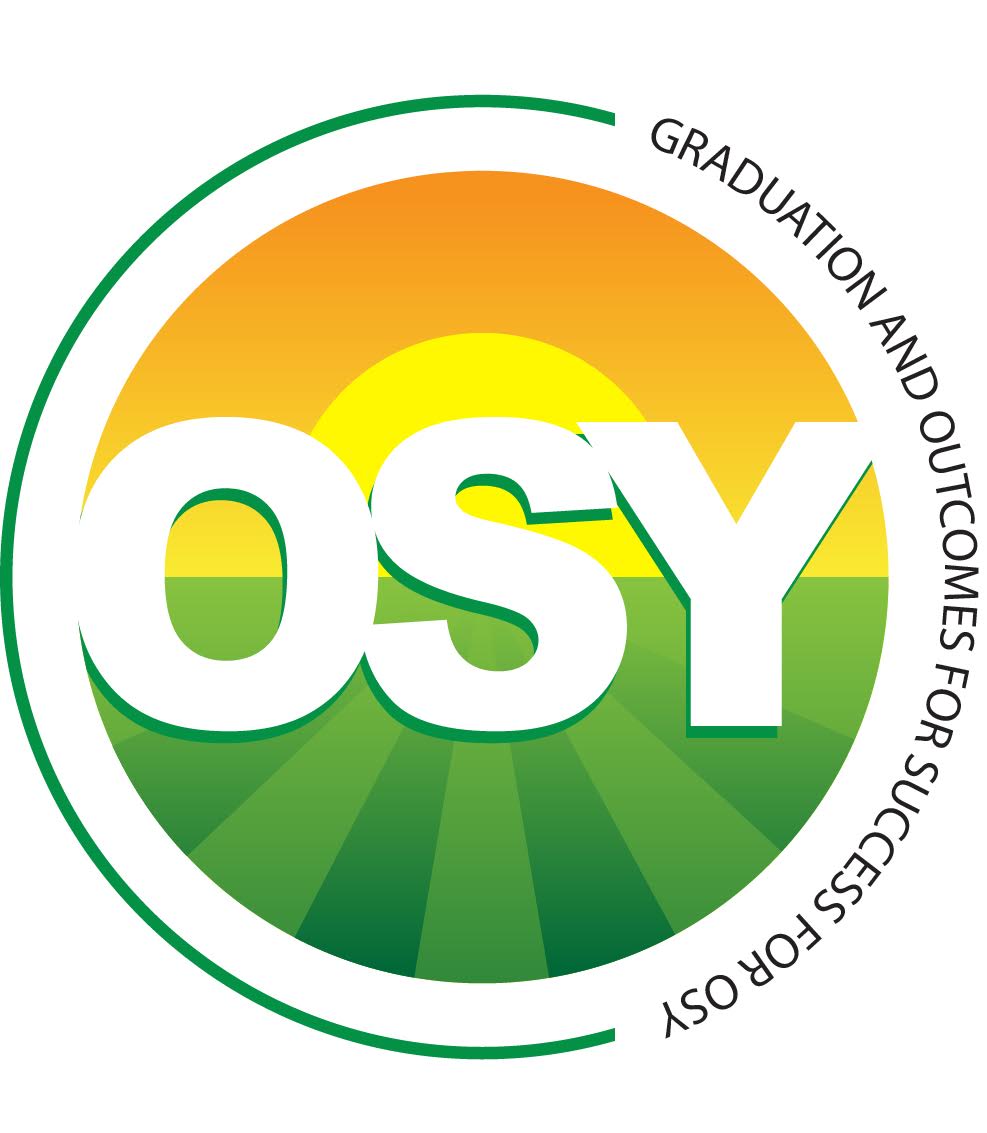 Diploma Project Topics-Parent Toolkit
Goal setting and parent-student plan

Support team

High school credits

Test-taking strategies

Postsecondary planning checklist
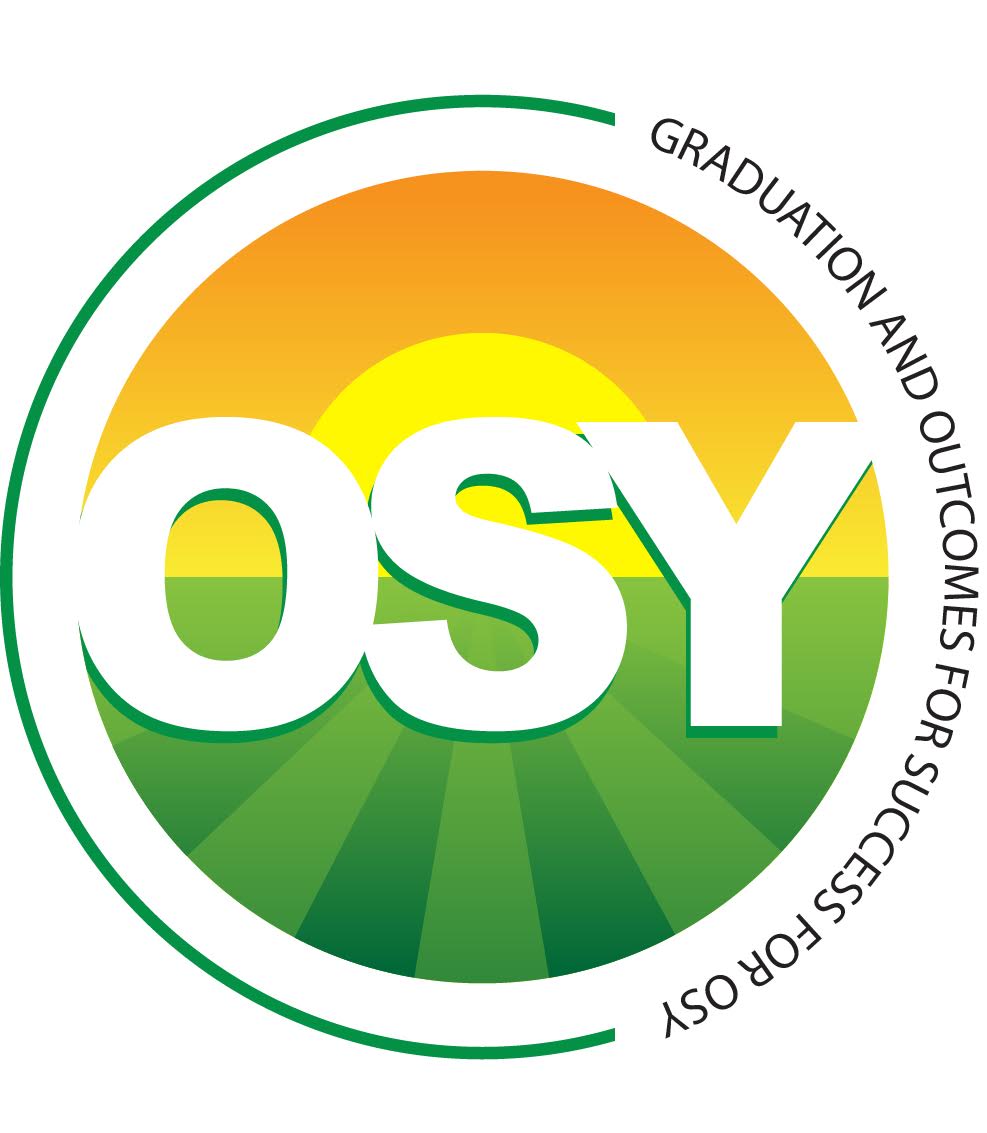 Diploma ProjectUnit Components
Every unit has: 
Unit at a glance
Highlights
Content
Activities!
Action plan
Culminating activity
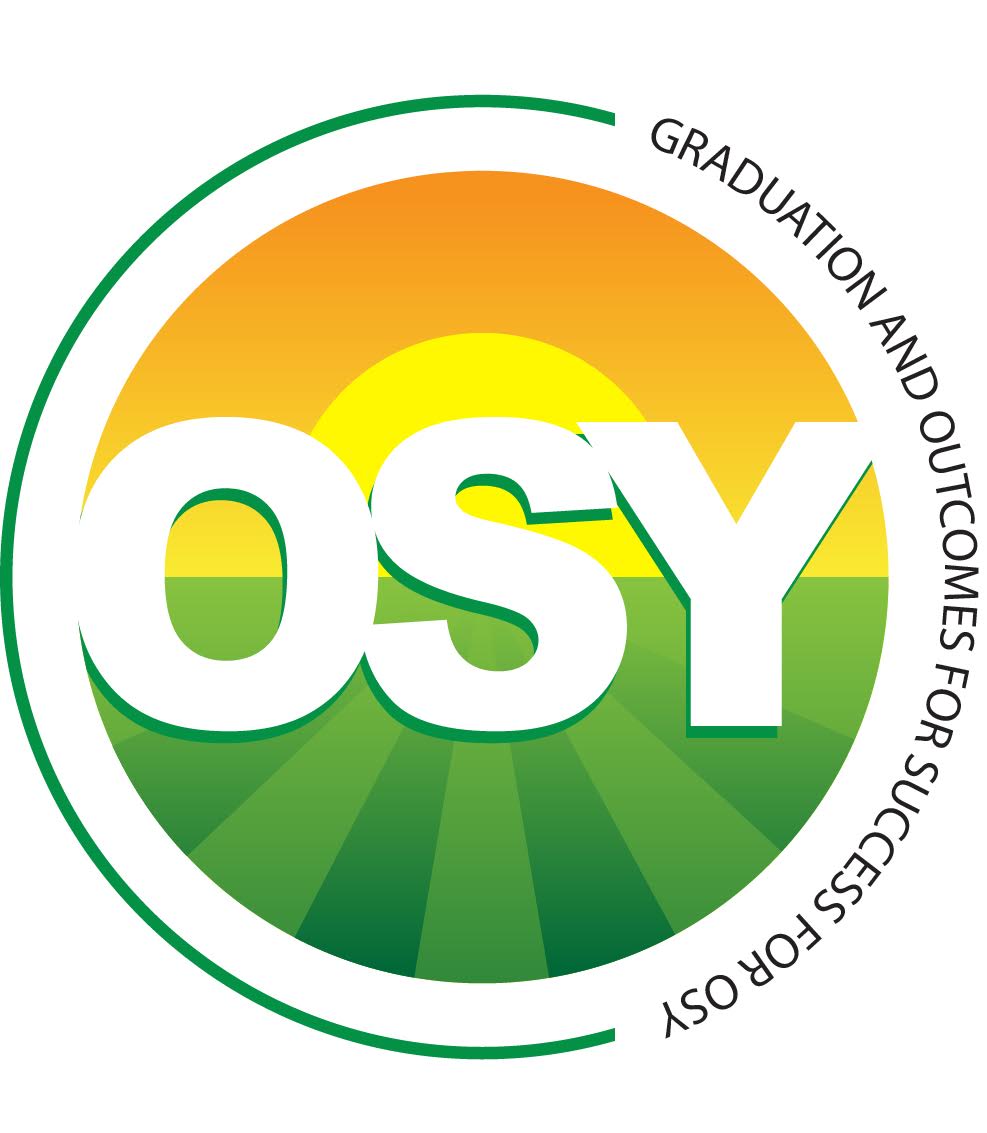 Diploma Project:Who Can Use It?
Staff should use as a resource for: 
Transitioning 8th grade students or as early as possible in their high school career
Out of School Youth (OSY) – Specifically Goal Setting
Parents of 8th to 12th grade students
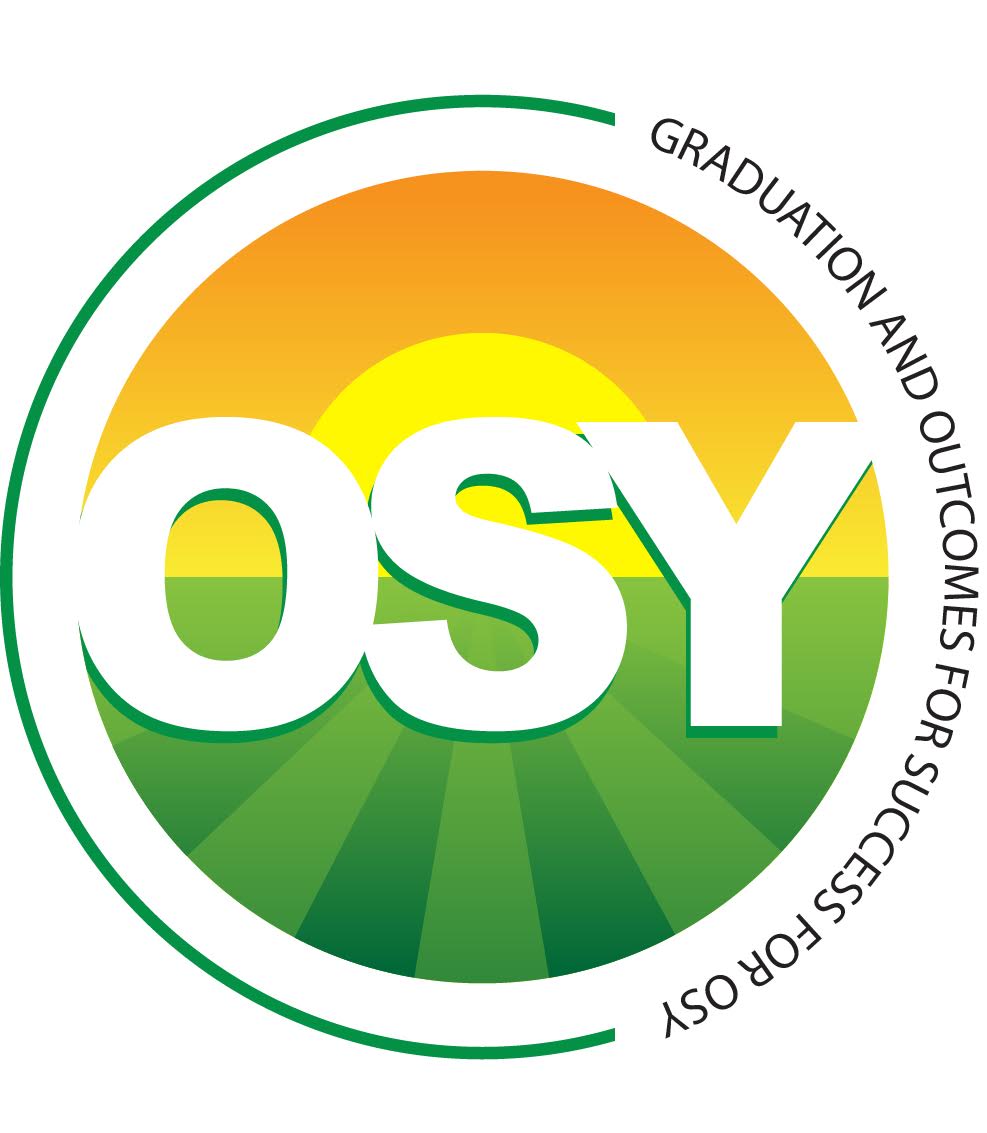 Diploma Project:When Should It Be Used?
Use upon enrollment of an MEP student in 8th to 12th grade or an OSY
Until a student successfully graduates, or upon exiting the MEP program
In conjunction with the parent toolkit
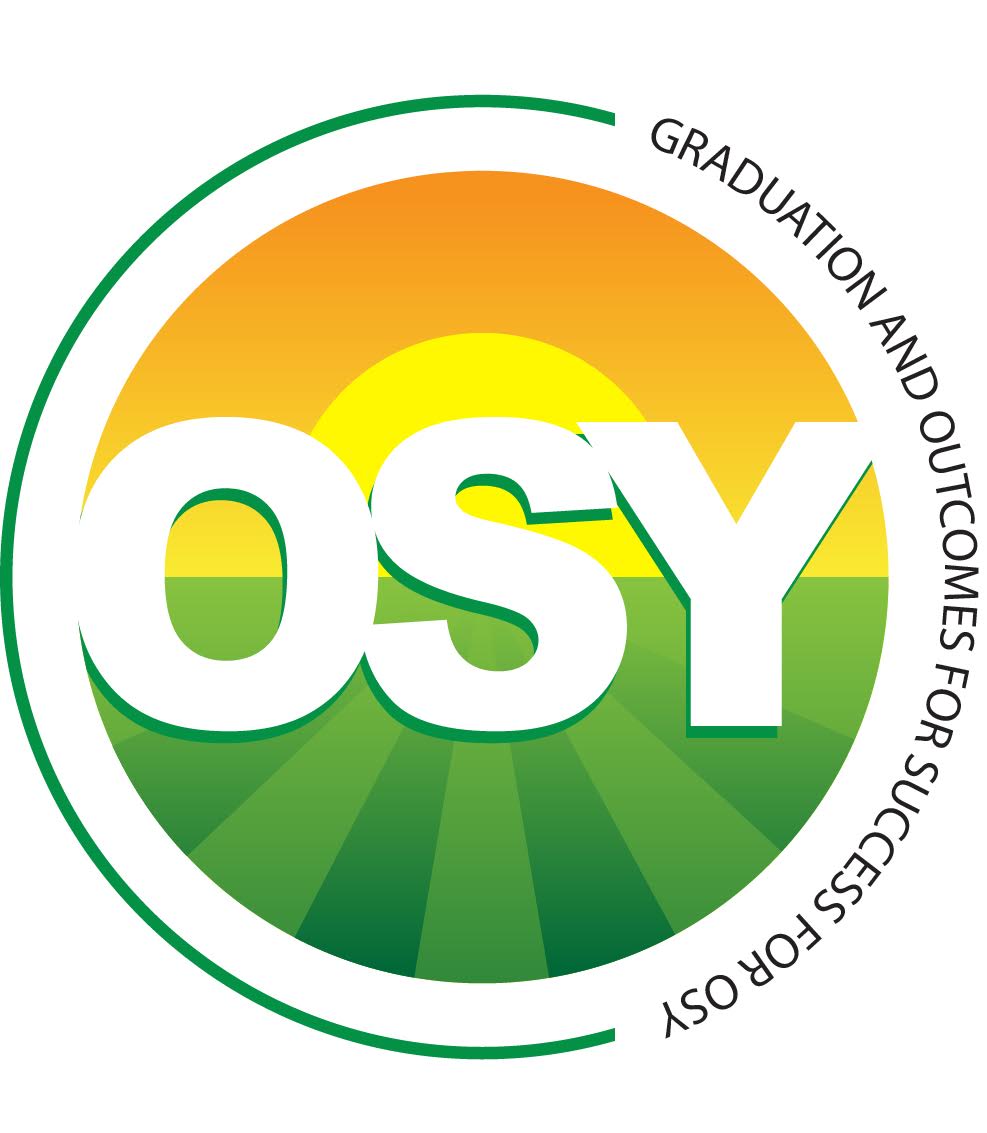 Diploma Project:How Can It Be Used With OSY?
They have only been specifically included in the Goal Setting (Unit 1), which ties up nicely with GSW and PLP.
Let’s turn to page 8 (Self-Assessment)
Strengths/Assets
Challenges
Planning Ahead
Let’s turn to pages 16-17 (Benefits of continuing my education)
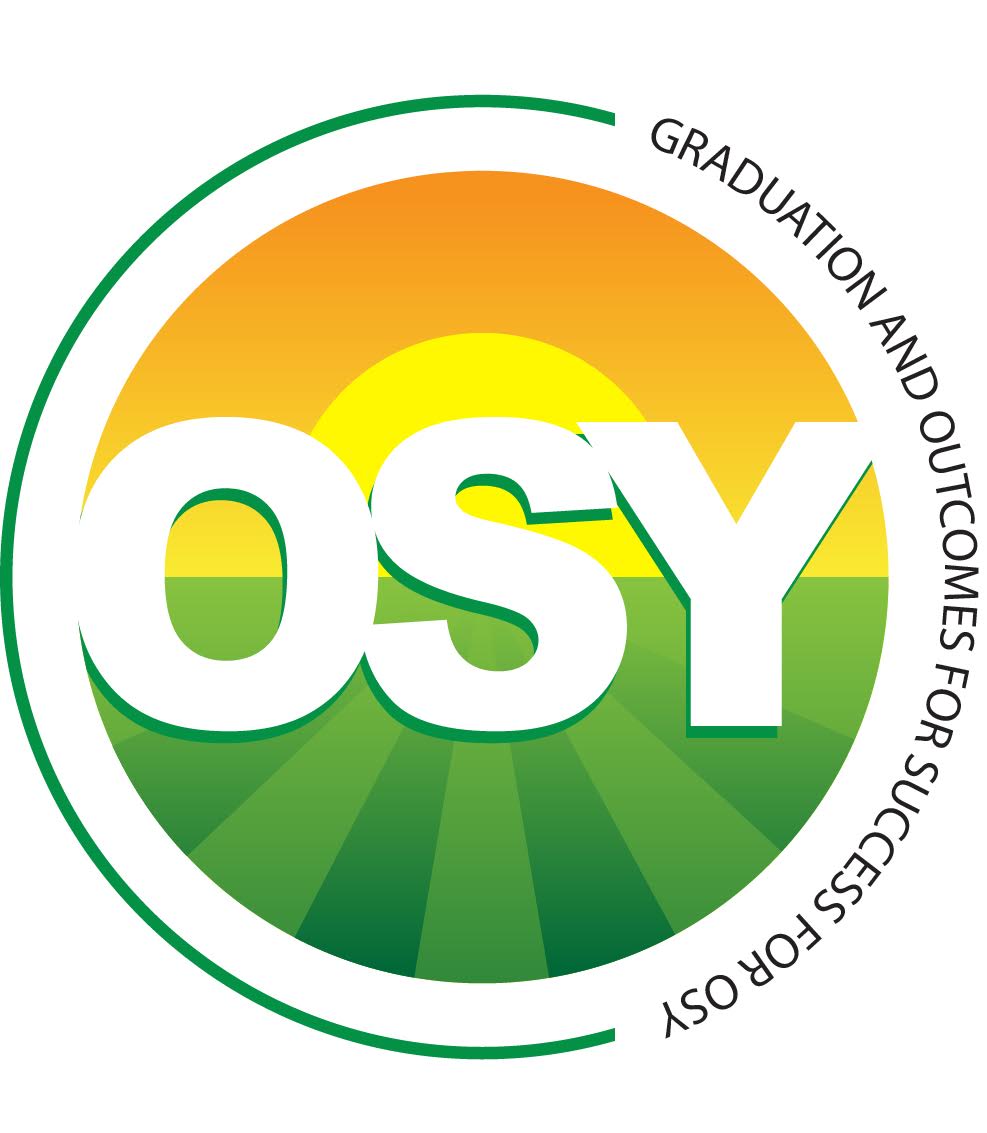 Diploma Project:Where Can It Be Used?
Afterschool, Saturday or summer programs
Large group, small group or one-on-one
In-home instruction
Adapt the lesson to student needs
Parent or Parent Advisory Council (PAC) meetings
Specific activities
Workshops
Use periodically with students or parents
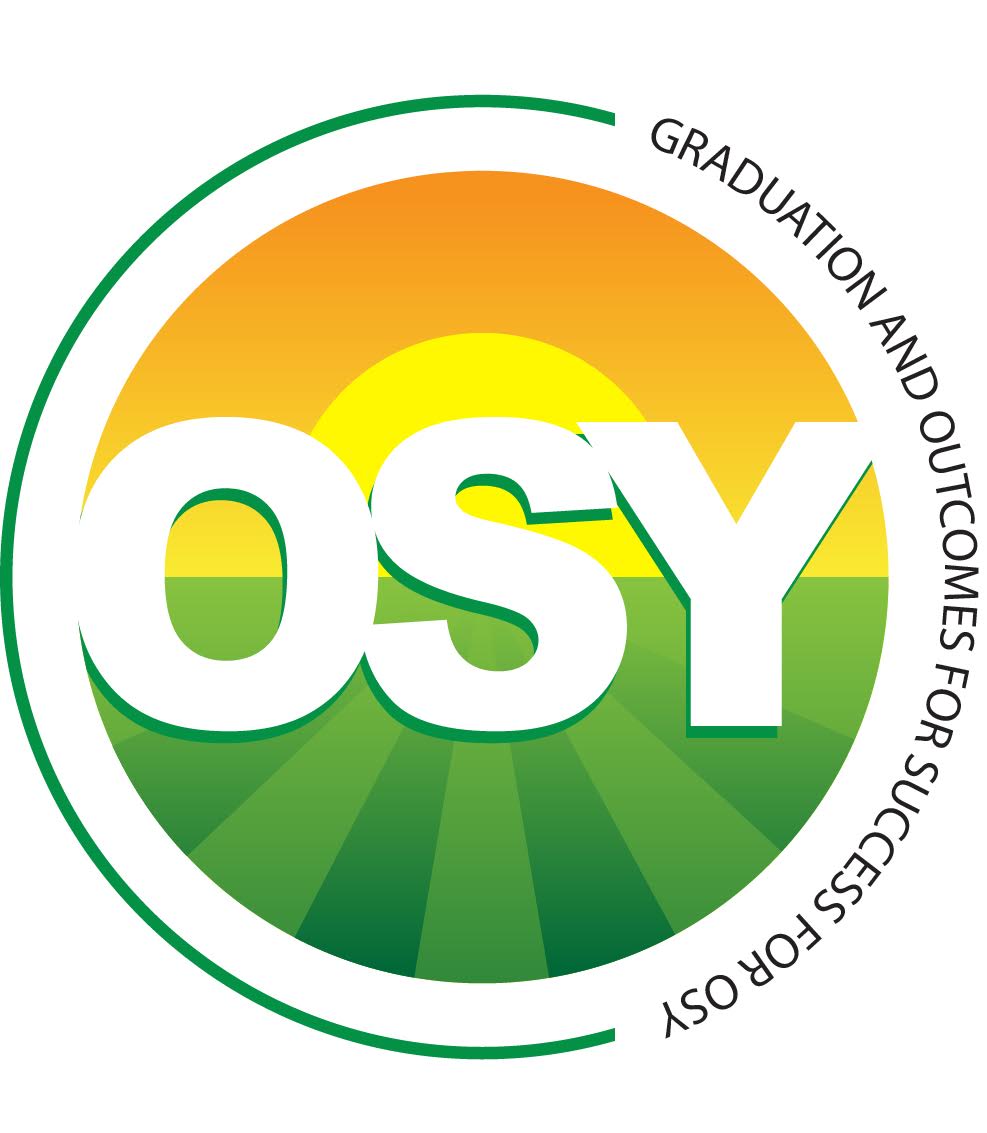 Diploma Project:Unit 1 -  Goal Setting
Self-assessments 
High school, OSY and 8th Grade Survey
Career options and resources
Free career exploration resources
Benefits of advanced education
High school college prep programs
Support team
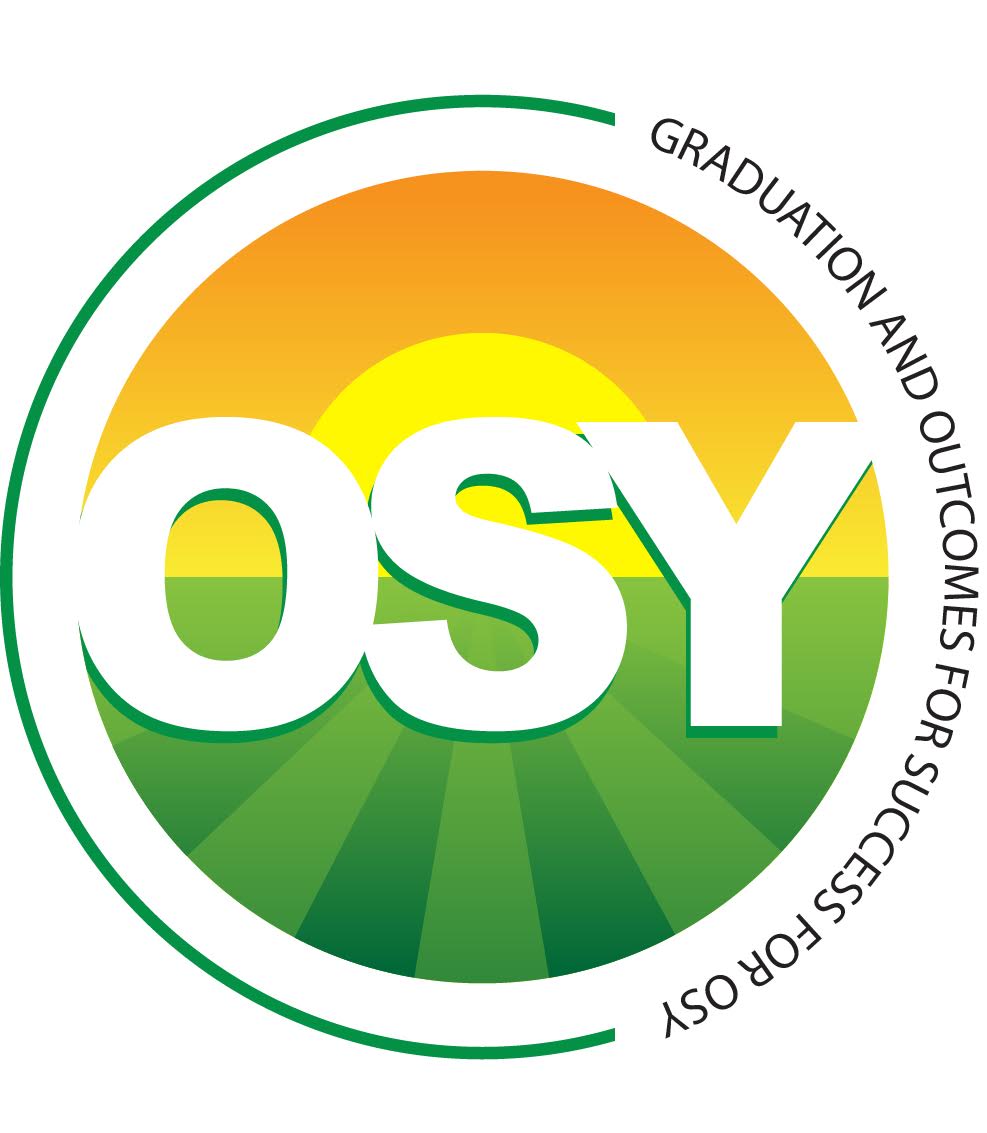 Diploma Project:Unit 2 -  High School Credits/Courses
Credit planning
Number of courses and electives required for graduation
Credit recovery and sources for help
Mentorship
Course action planner for each year
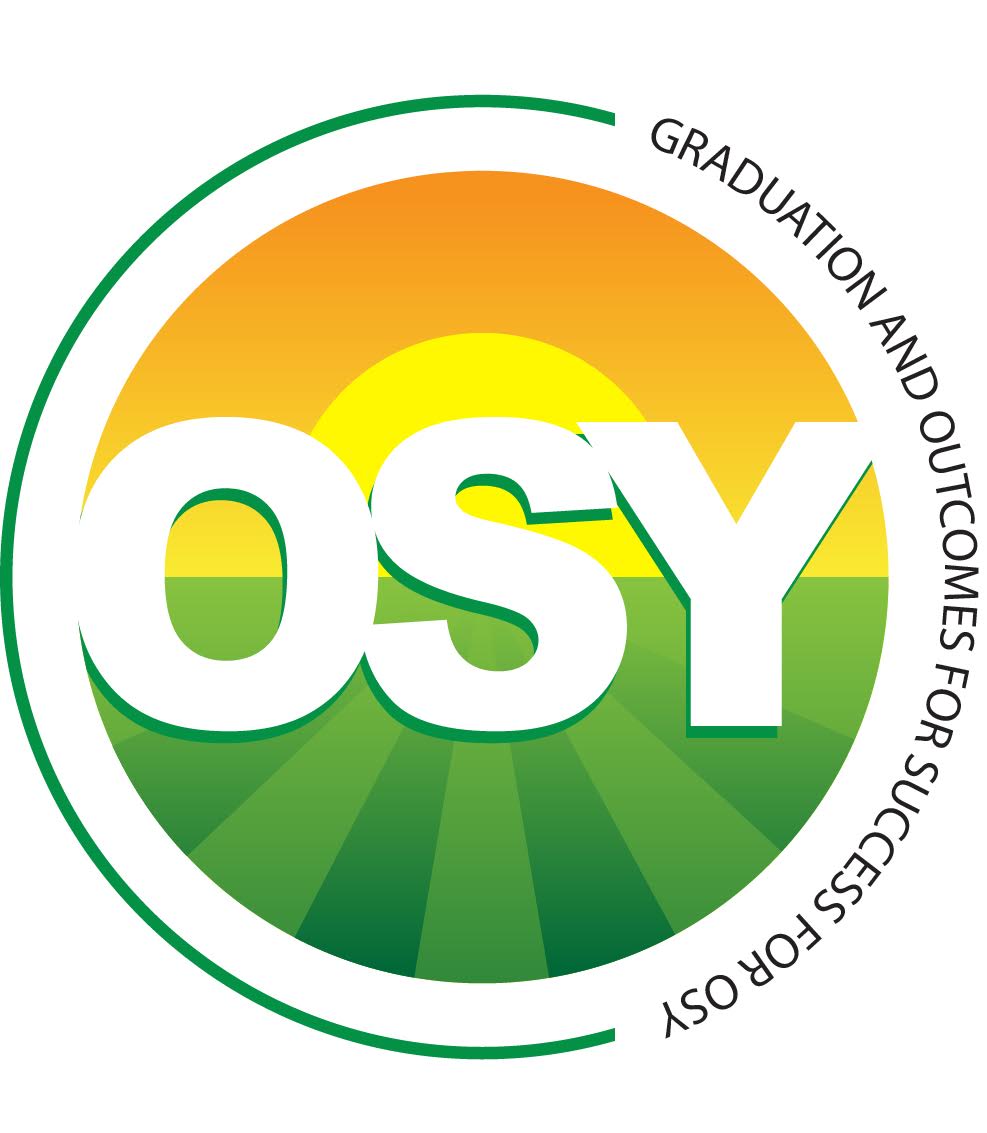 Diploma Project:Unit 3 -  Tests and Test Preparation
Lists of tests
Voluntary and school mandated
Test-taking skill development and developing good study habits
What to do before, during and after the test
Assessment planner
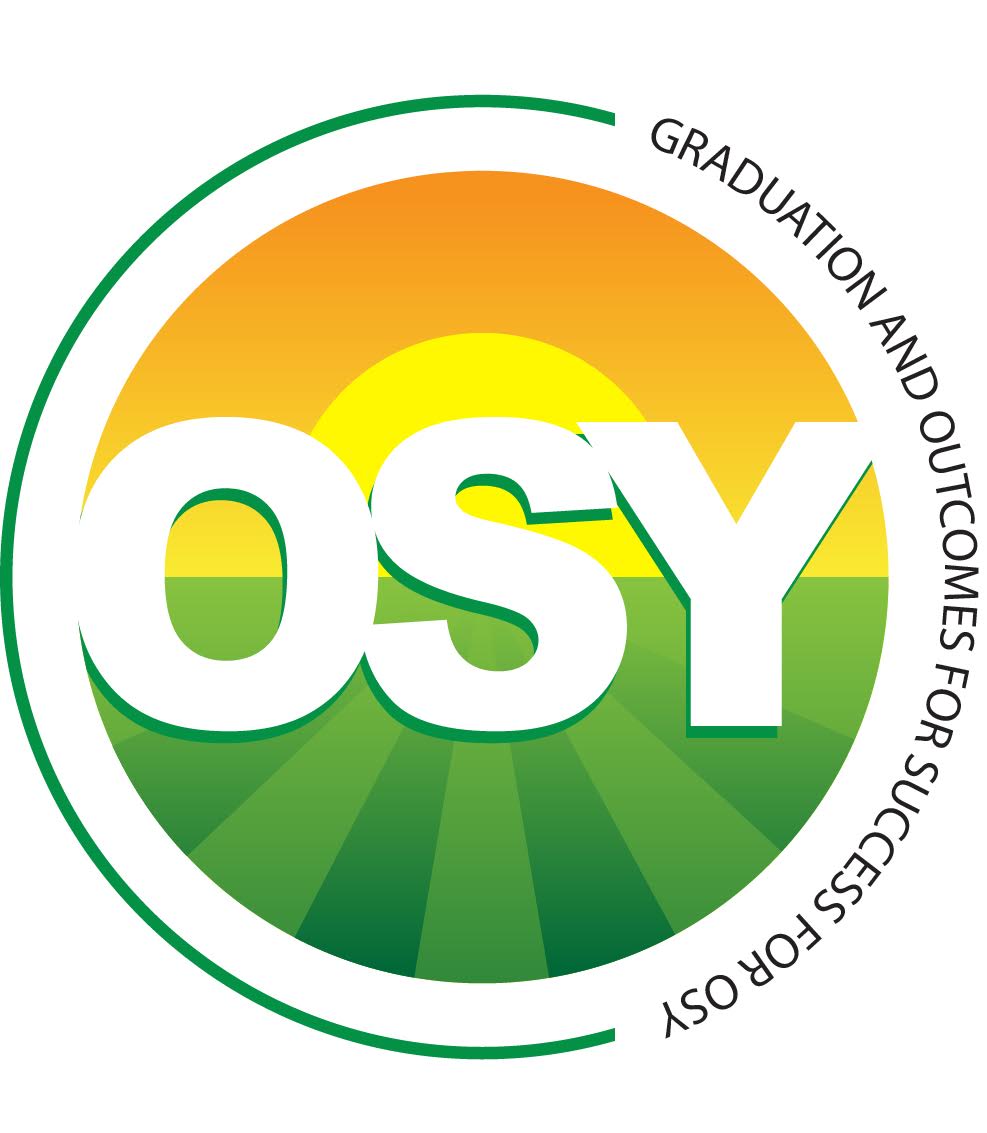 Diploma Project:Unit 4 -  Career/Postsecondary Planning
Postsecondary programs chart
Writing college essays
Career planning student checklist
9th to 12th grade
Questions for school counselors
Questions for college visits
Paying for college
FAFSA, scholarships, CAMP
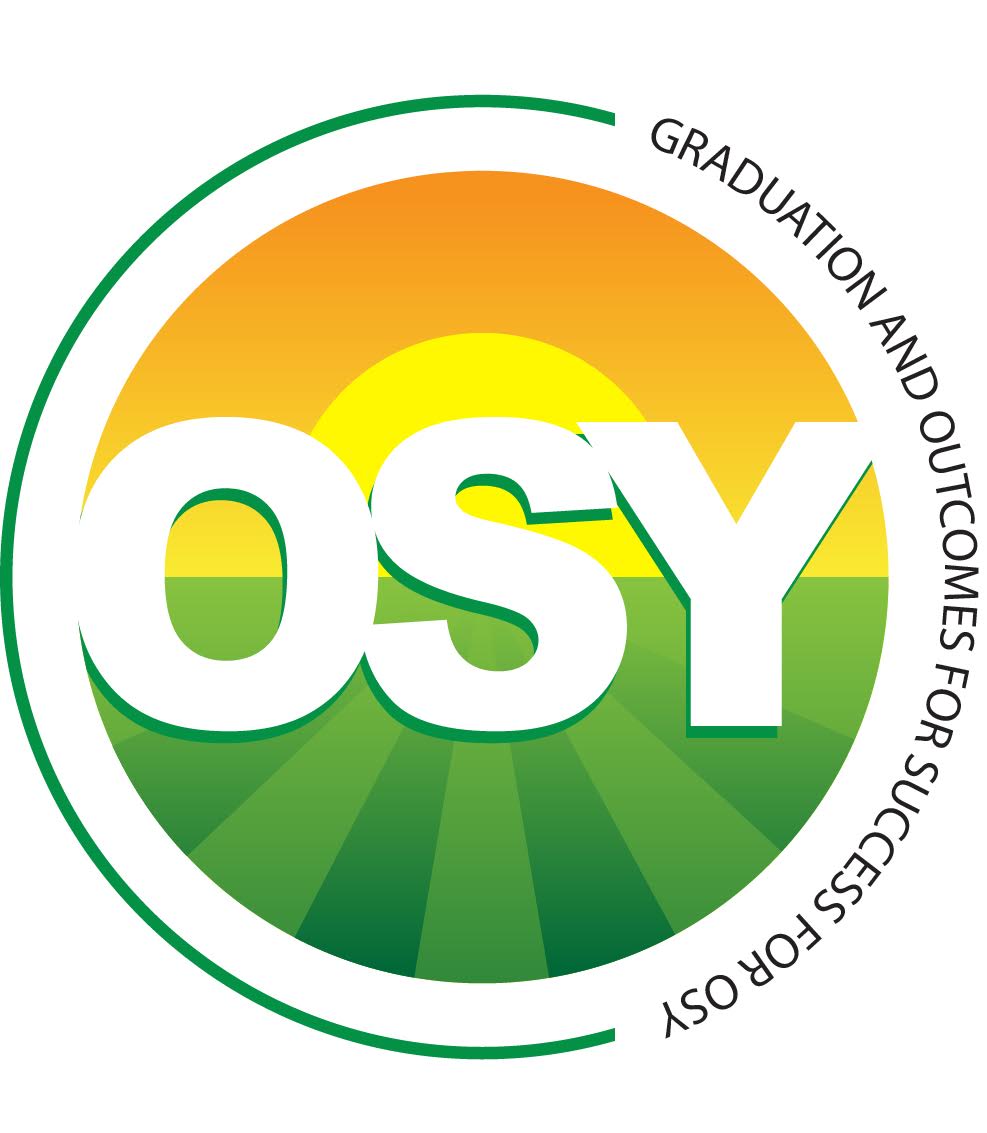 Diploma Project:Tips for Getting Started
The Diploma Project does not have to be used sequentially 
When determining which units to cover, consider each student’s:
Grade level
School performance
Motivation
Educational goals
Missing credits
English proficiency
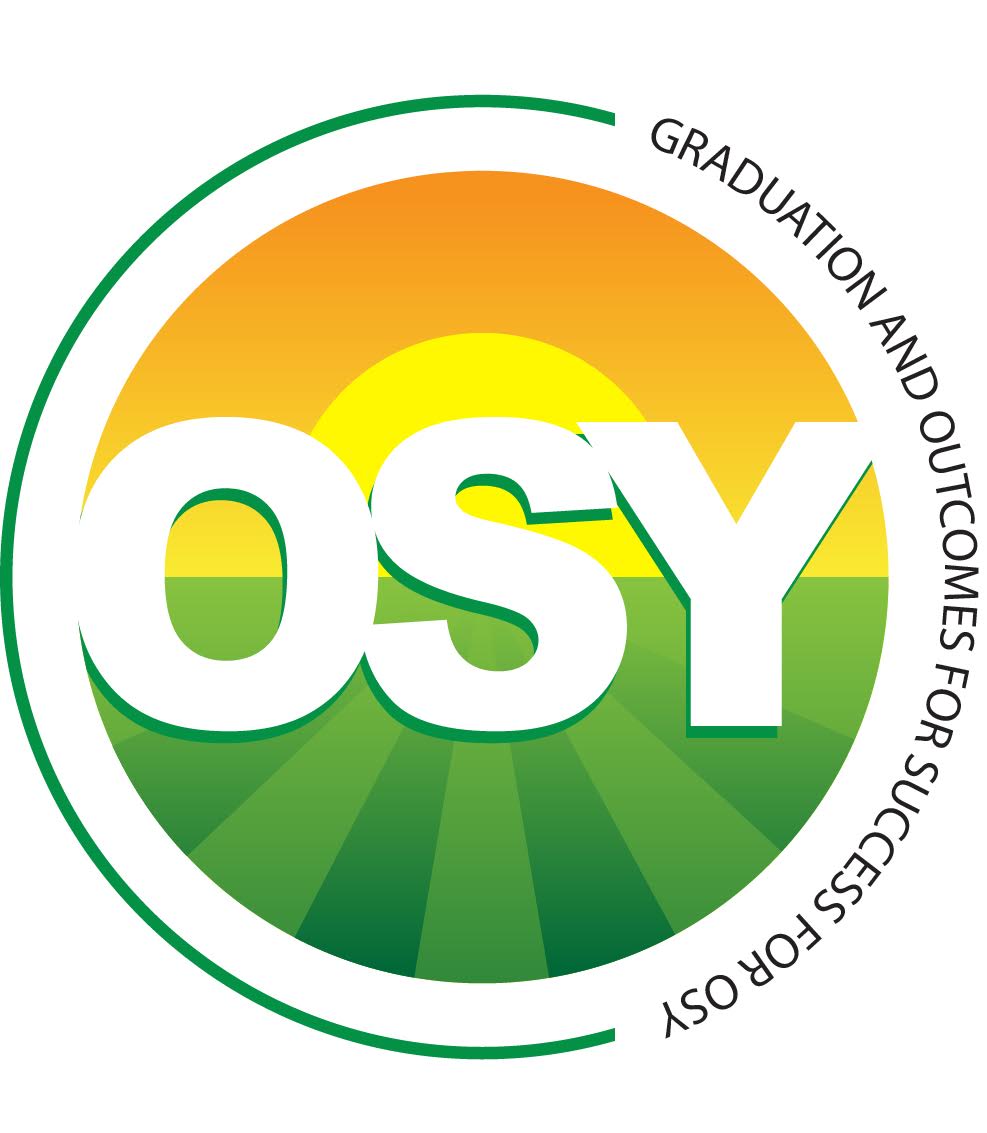 Diploma Project:How Can It Help Students & Parents?
Knowledge is power!
Help in thinking ahead
Stimulate conversations
Identify people and places that can help
Breaking up a big goal into smaller steps
Confidence ¡Sí se Puede!

Can you think of any others?
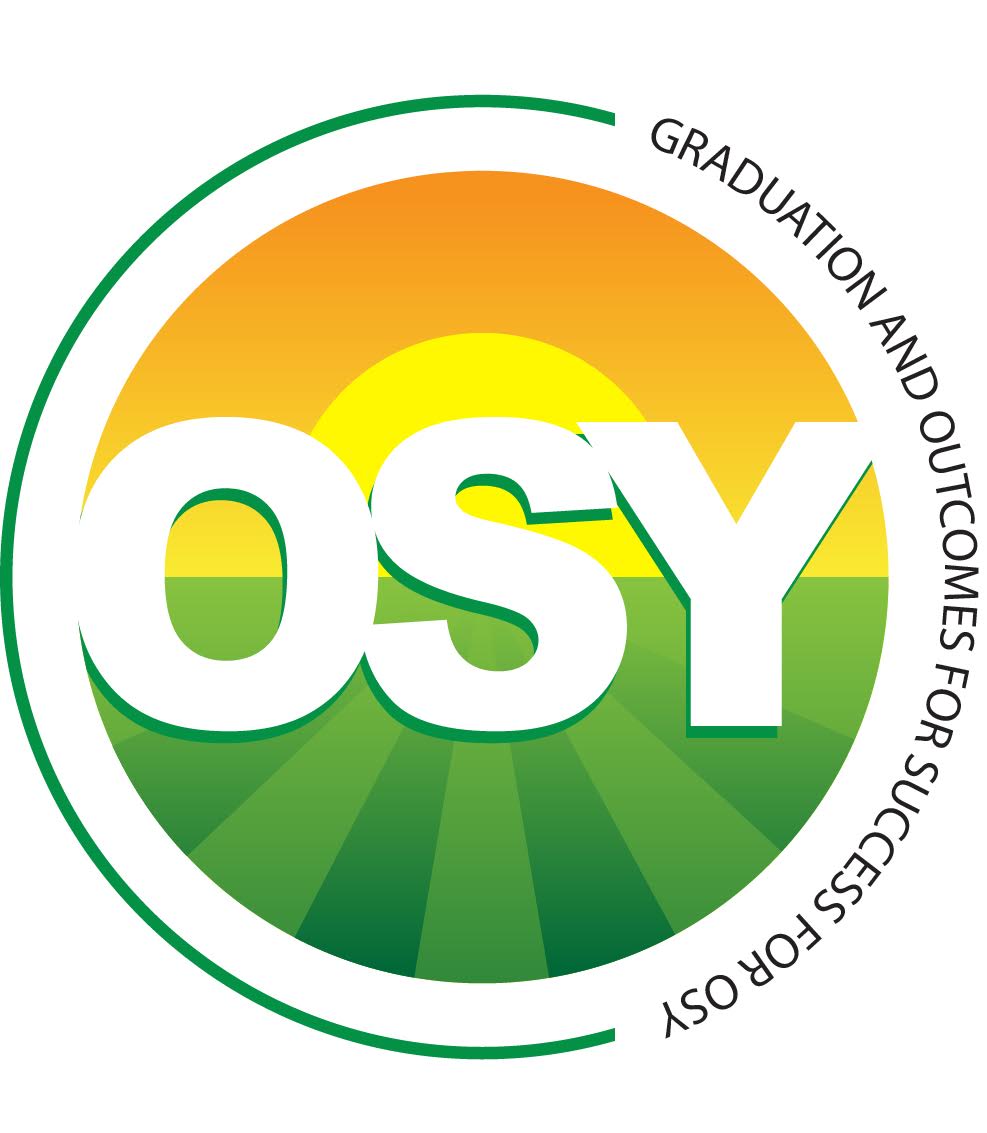 Diploma Project:Resources
Information for service providers (p. 49-53)
Appendices
Evaluating foreign transcripts
General tips for tests
Each other!
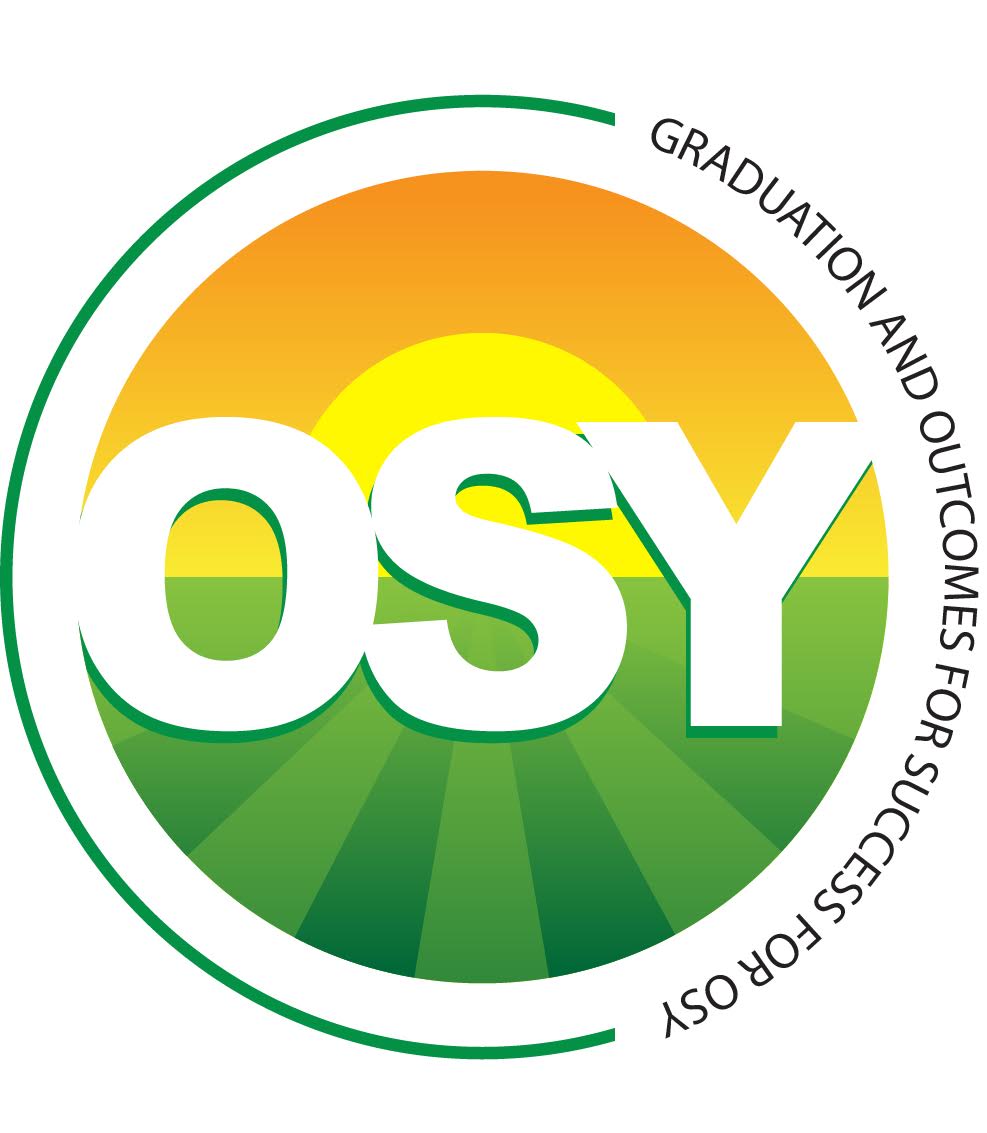 Diploma Project
Contact/Mission
For more information on the Diploma Project please visit PDE’s website at www.education.pa.gov
The mission of the Department of Education is to ensure that every learner has access to a world-class education system that academically prepares children and adults to succeed as productive citizens. Further, the Department seeks to establish a culture that is committed to improving opportunities throughout the commonwealth by ensuring that technical support, resources, and optimal learning environments are available for all students, whether children or adults.
Planning for the Future - Marty
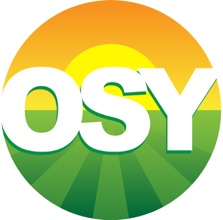 New CIG competition in 2019
Previously we looked at some draft objectives and will look at some potential performance measures.
www.osymigrant.org
Big Ideas
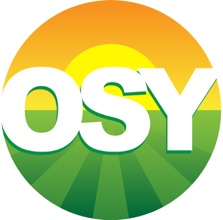 OME is interested in dropout prevention
Greater emphasis for more collaboration with HEP/CAMP
Many states have expressed interest in using materials with secondary youth as well as OSY
Systems of support for trauma-informed education
www.osymigrant.org
Big Ideas
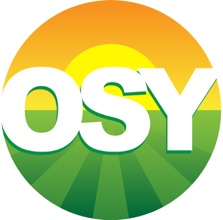 Discussion: goo.gl/ZtnhHZ 
What activities or products should we propose around the idea of expanding services to secondary students?
What activities or products should we propose to expand our work with strategies for students who have experienced trauma?
www.osymigrant.org
Draft Objectives
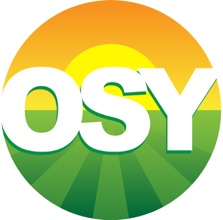 Objective 1: Increase OSY and secondary youth academic skills through direct instructional services. Prepare youth for careers through mentoring and goal setting. 
Key activities: Create website update with student section, expand mentoring, and continue use of life skills lessons with addition of secondary youth.
www.osymigrant.org
Performance for OBJ 1
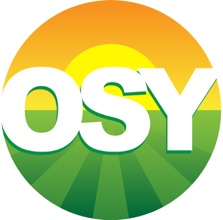 Each year, a percentage 75% of migrant youth will demonstrate 20% growth on GOSOSY lesson assessments.
By the end of Year 2 and again in Year 3, a number (based on 25% of total dropouts in all consortium states reported in CSPRs) of youth who have dropped out of HS will attend five classes offered by the MEP or collaborator or enroll in a program leading to a certificate or career.
By the end of Year 3, a percentage (to be decided based on reported dropouts in state CSPRs) of youth identified as high risk for dropping out will remain in school.
www.osymigrant.org
Draft Objectives
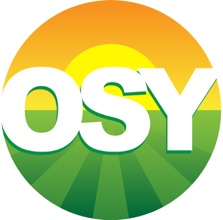 Objective 2: Improve quality of strategy implementation through staff development and follow-up. 
Key activities: package materials by linking components, create a follow-up guide for checking in on implementation, train practitioners in mentoring skills, and promotion of youth self-advocacy
www.osymigrant.org
Performance Measures for OBJ 2
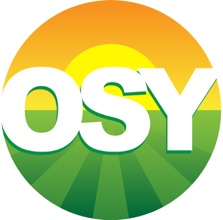 Each year, all participating states will have a representative attend (virtually or in person) at least one implementation/training meeting.
Each year, 80% of staff participating in professional development offered by the project or the state will describe a satisfactory level of implementation of strategies from the training through an implementation rubric. (Implementation rubric will include mentoring strategies, goal setting strategies, and self-advocacy strategies)
www.osymigrant.org
Draft Objectives
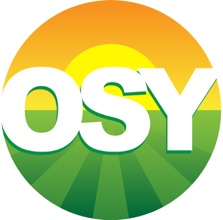 Objective 3: Build systems for collaboration through connections with HEP/CAMP, WIA, NFJP, and among states. 
Key activities: collaboration among CIGs, map of services providers and eligibility for other programs, develop list of best practices from all states, and create plans for collaboration with project level MOUs.
www.osymigrant.org
Performance Measures OBJ 3
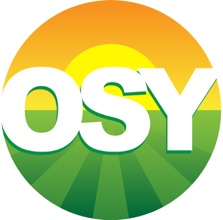 By the end of Year 1, the project will collaborate to create MOUs with the HEP/CAMP Association and the Association of Farmworker Opportunity Programs for mutually beneficial collaborations in providing services to migrant youth.
By the end of Year 2, all participating states will document two mutually beneficial state-level collaborations designed to improve service for migrant youth.
By the end of Year 2 and again in Year 3, the percent of secondary students and OSY receiving instructional services will increase by 2% over baseline.
www.osymigrant.org
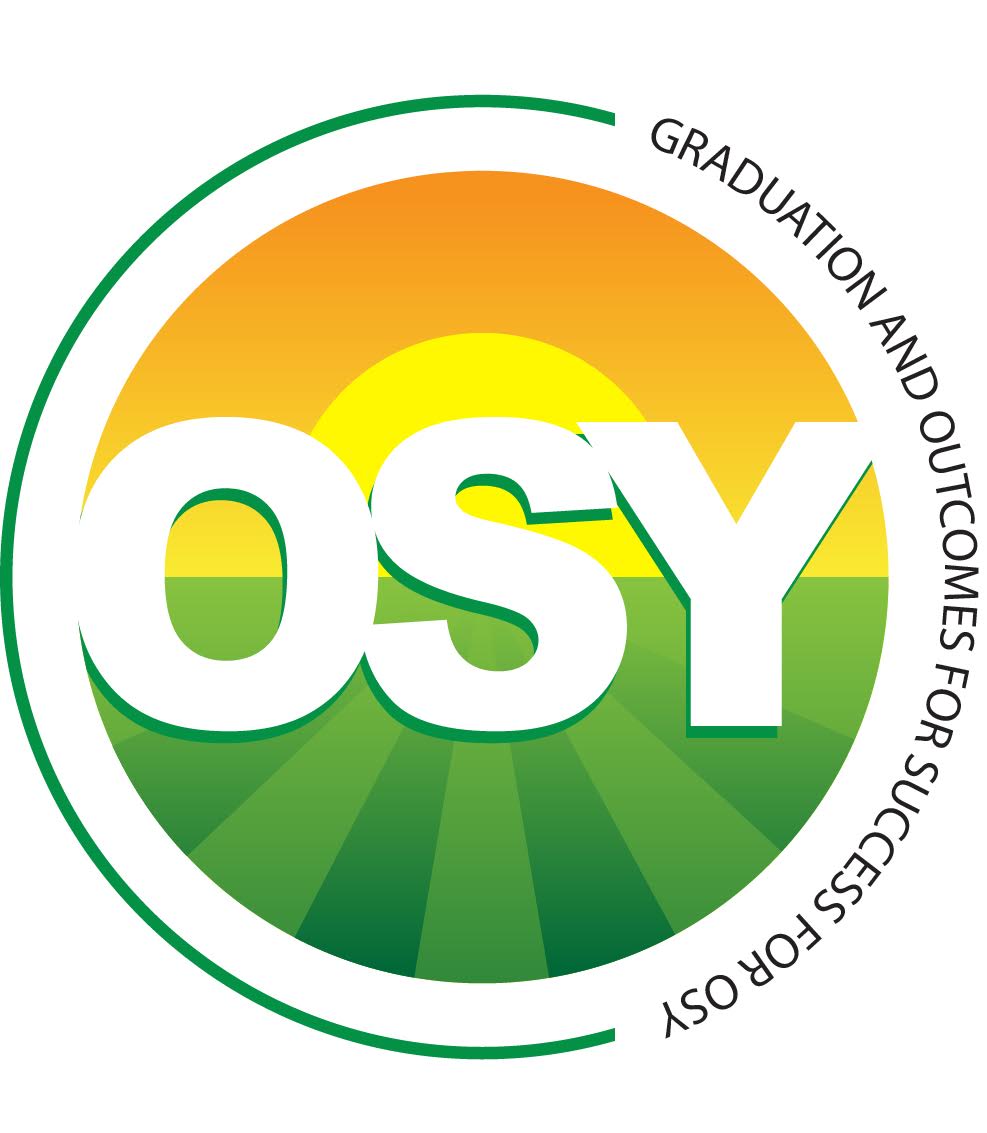 NASDME Presentations
Proposal Ideas
Presenters
Deadline and due dates
www.osymigrant.org
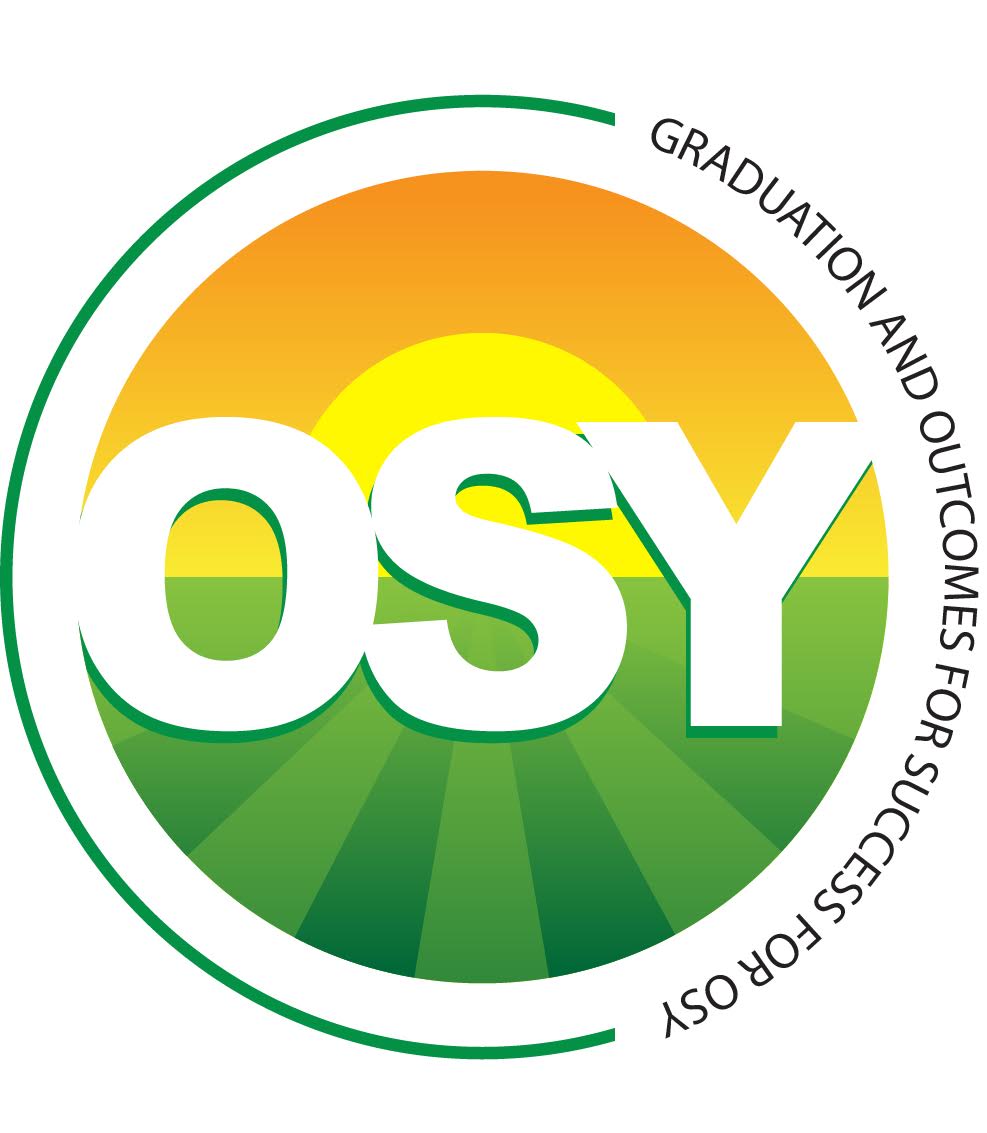 Future Meeting Dates
Strategy and Planning Meeting:
1 ½ day meeting to plan for the future
January 17-18, 2019
Location: Montgomery, AL
TST Meeting Dates:
April 9-10, 2019
Location: Omaha, NE
www.osymigrant.org